NHI: the Netherlands Hydrological Instrument



Kees Bons
Deltares
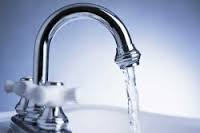 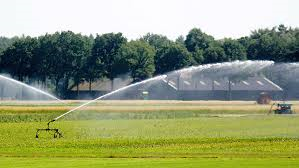 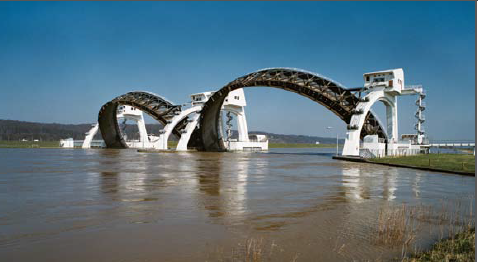 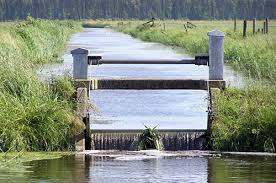 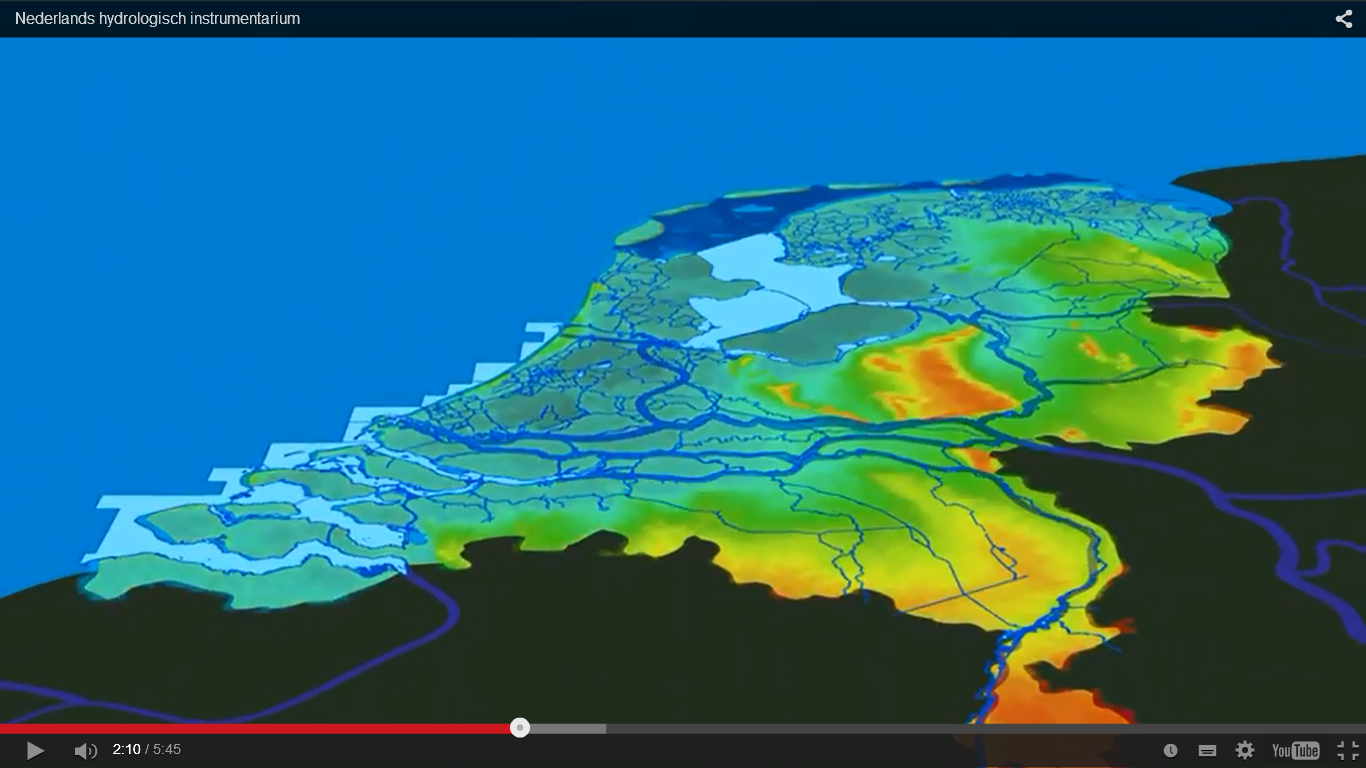 Original context NHI: national policy analysis
National Water Management:  waterbalances …
What happens within the Netherlands ?
Catchments river Rhine, Meuse
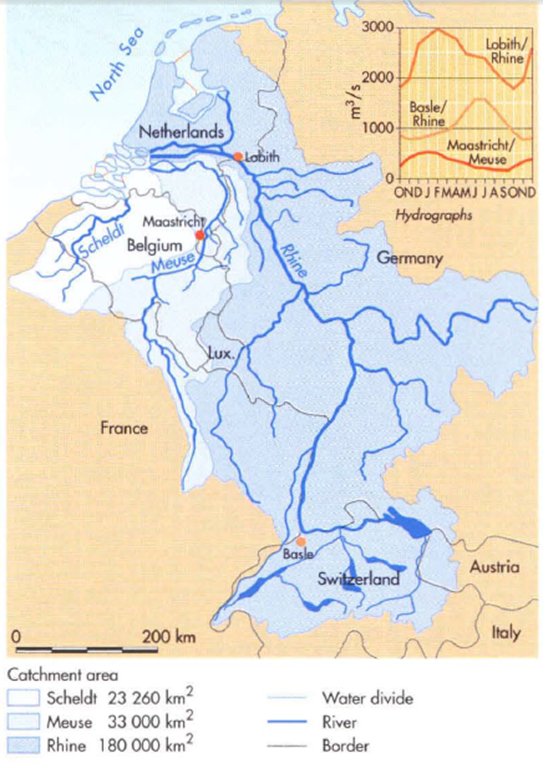 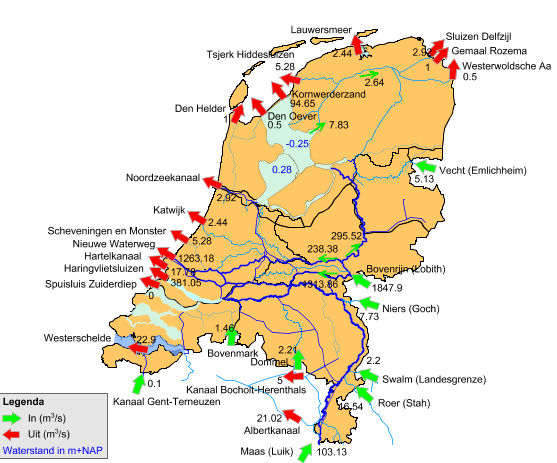 Start of NHI, 10 years ago: 
different approaches, different models
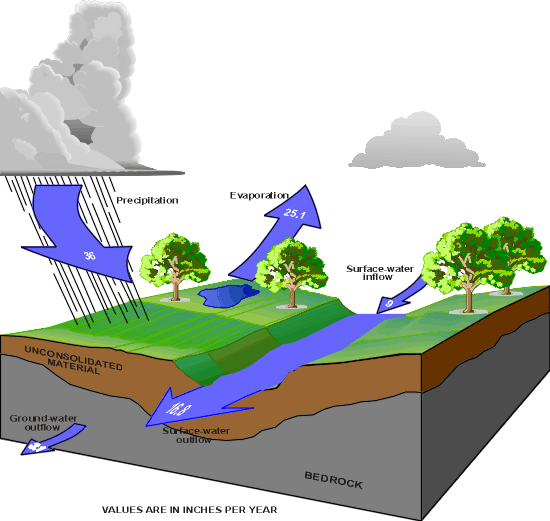 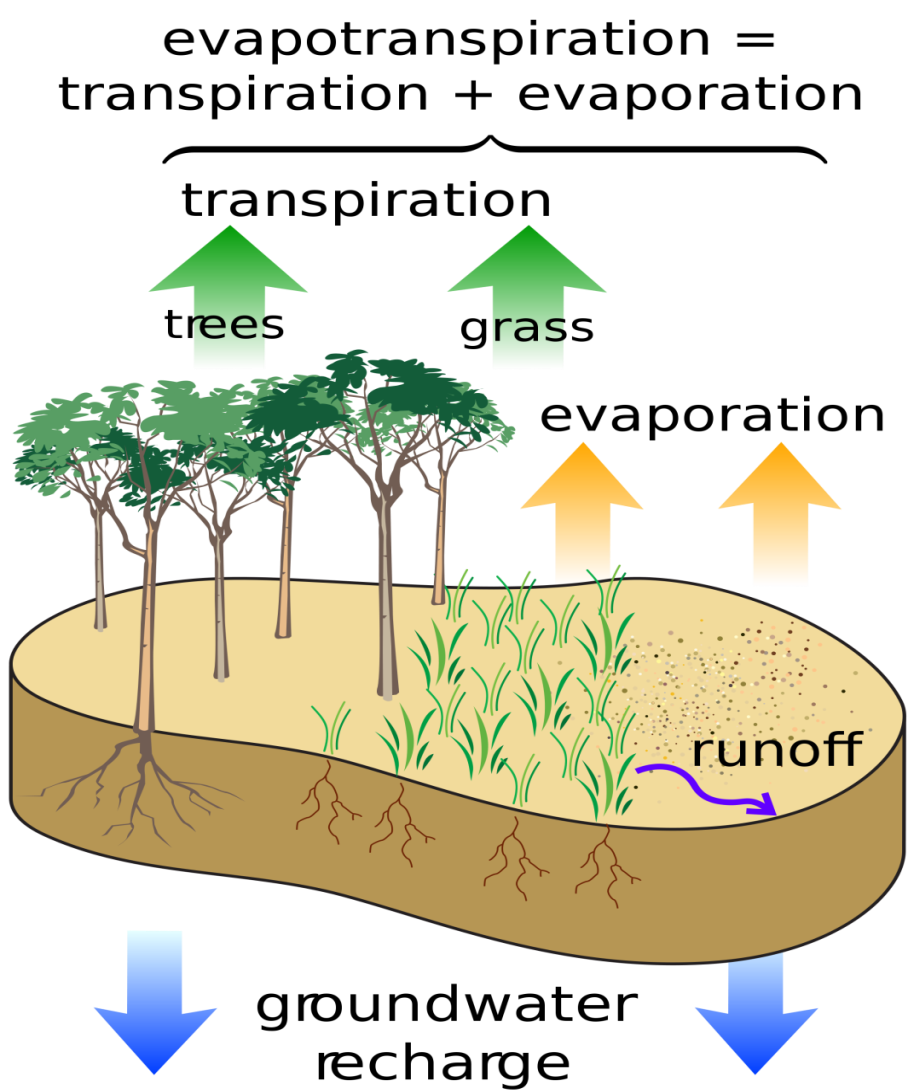 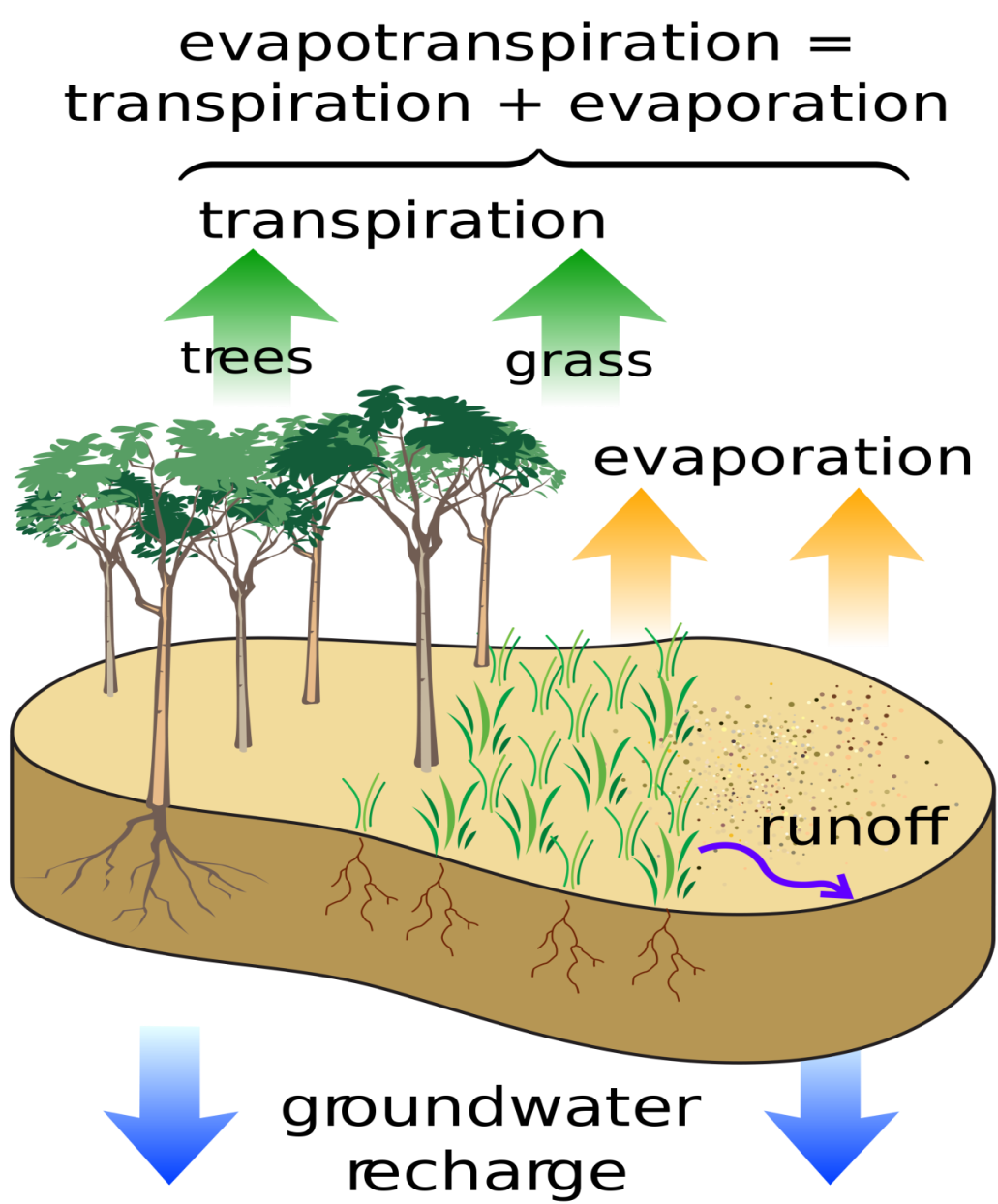 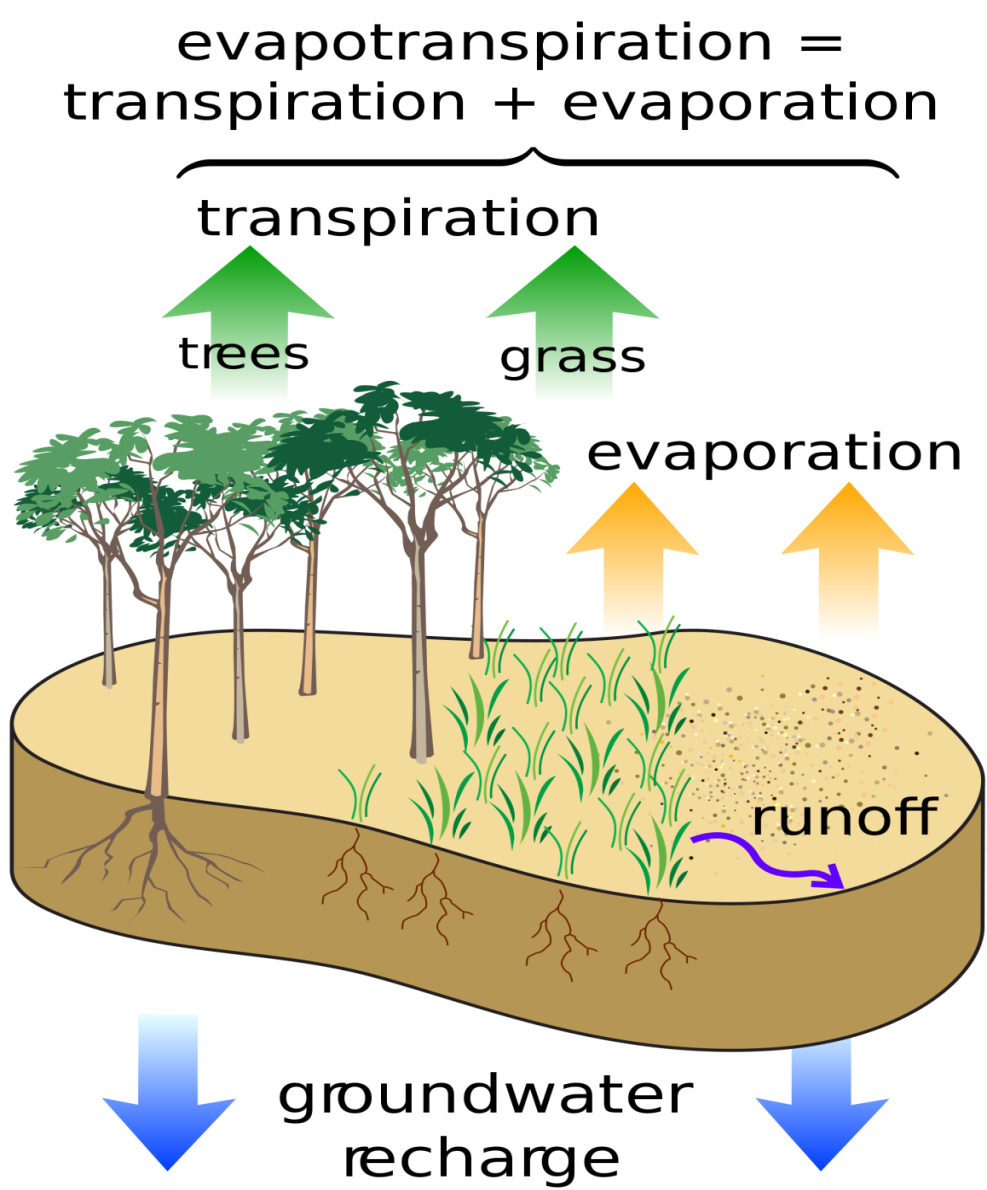 Ministry 1
Ministry 2
Regional authorities
(AEM)

---------
MOZART
---------
(FEM)



---------
(FDM)
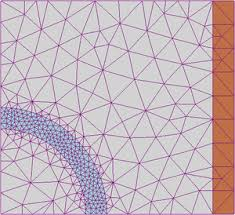 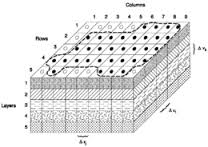 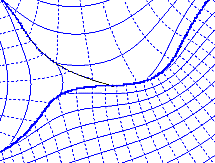 Plans in 2005: joint effort  ministries + institutes	one national hydrological instrument NL
Efficiency (€) 
Quality improvement, better than old national models
International state of the art instrument
Preferably open data and sources
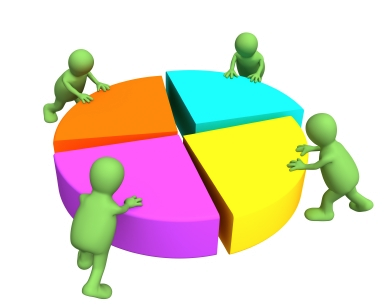 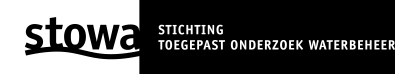 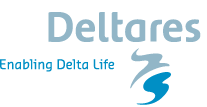 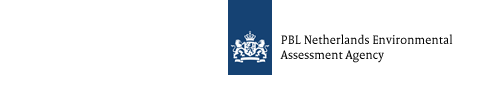 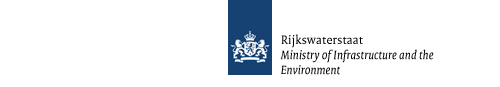 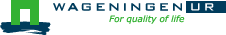 Advice for the new hydrological model (2006)
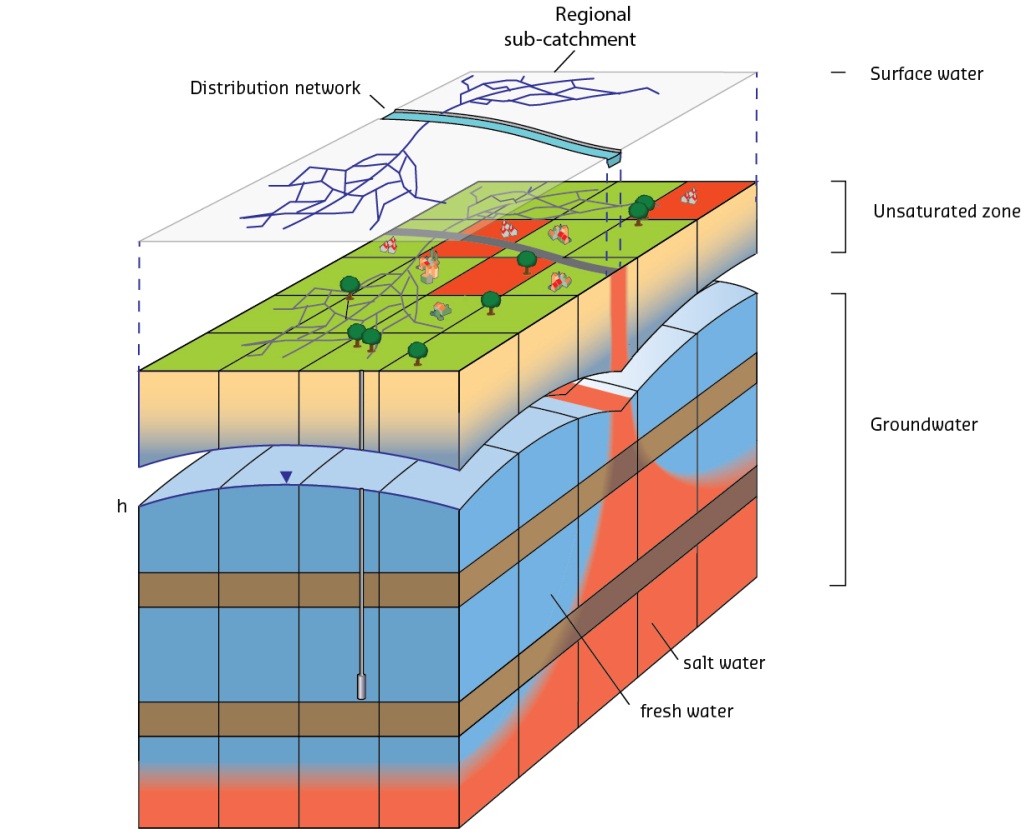 coupled models surface water - saturated – vadose zone
cellsize 250 m
transient (1 – 10 days)
conceptual (lumped) approach for drainage
salt intrusion included
preferably consistent with regional models
So we made NHI (2006-2010): overview of models
regional surface water
Mozart
 (1- 10 days)
(0,5 – 5 km2)
vadose zone
Metaswap
(250 m, 1-10 days, 1D)
national surface
water
Distribution Model
nodes+lines
(10 days)
groundwater
Modflow
(250 m, 1-10 day, 3D)
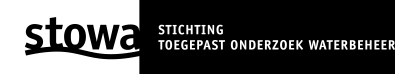 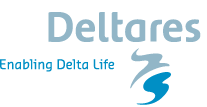 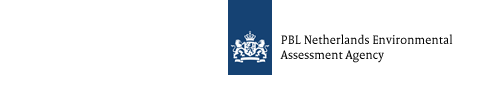 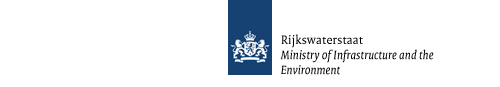 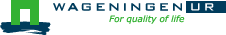 Examples NHI
moisture content
Water demand 
(e.g. level control, irrigation, flushing)
National water distribution
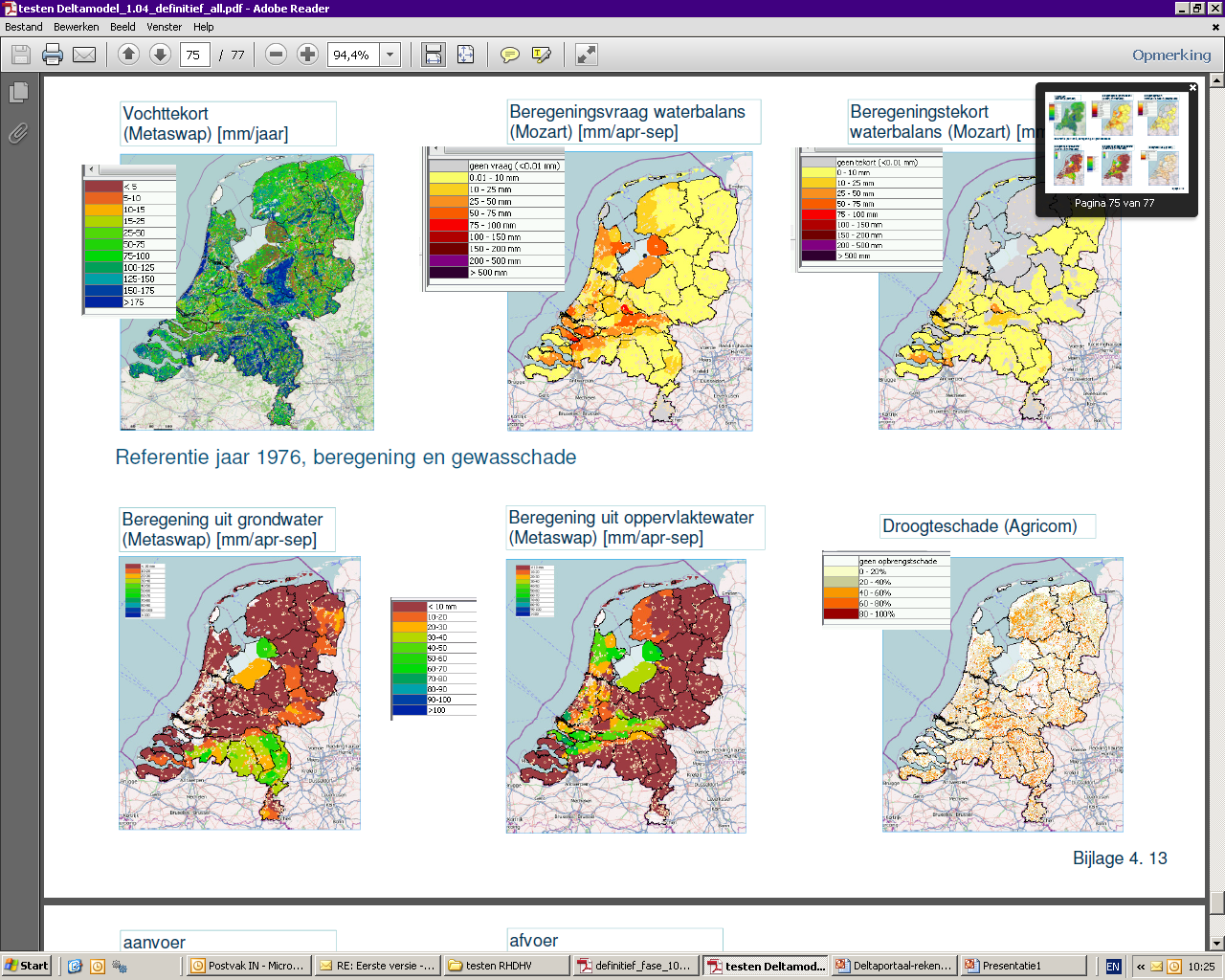 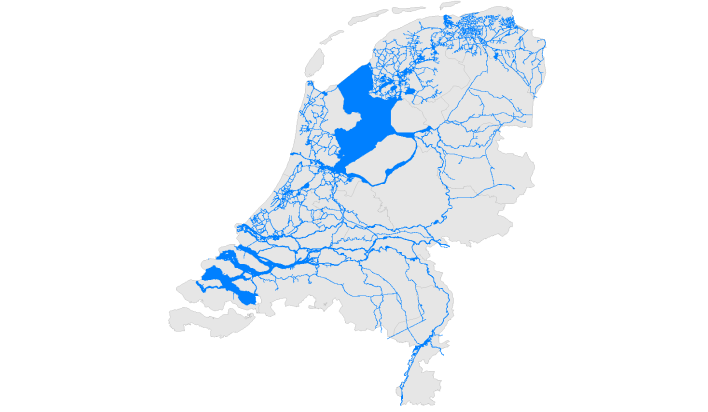 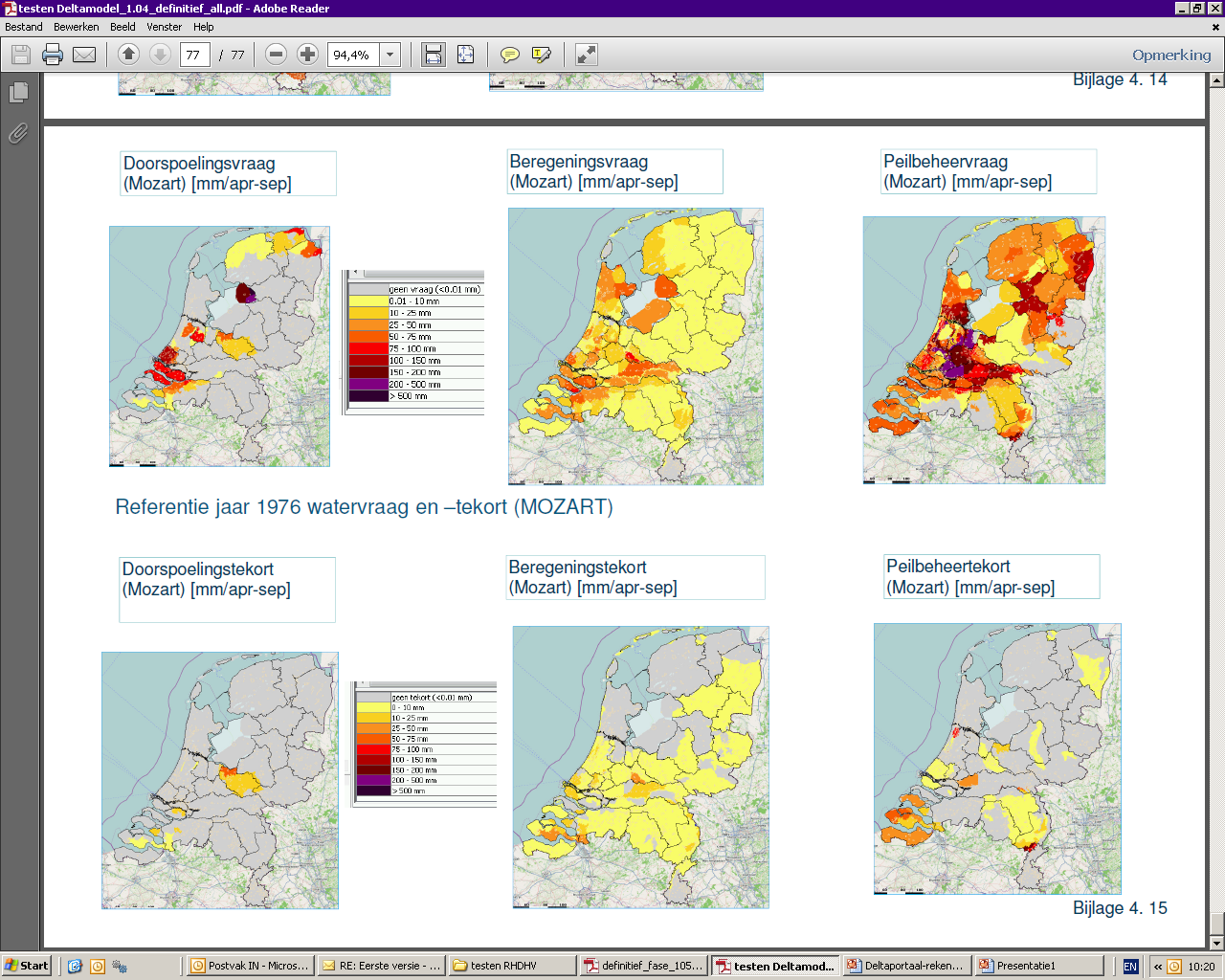 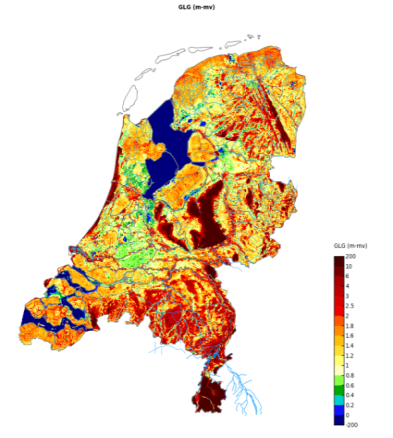 lowest (mean) groundwater level
Model component 1. IMOD-MODFLOW  (saturated)
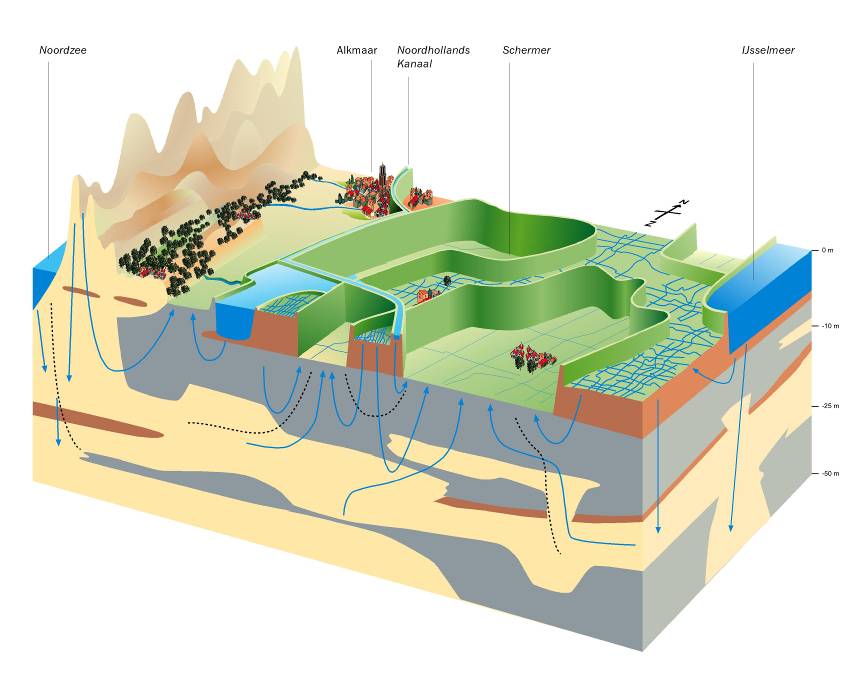 Saturated zone:
 
625.000 cells, 250 m  (~ 440 km2 ) 
7 layers (WQ up to 24 layers)

	use of special version of MODFLOW: 
(iMOD) to handle large datasets
07 November 2016
9
[Speaker Notes: In the Netherlands high data availability. A blessing, but also a burden on modeling projects!]
In Netherlands large detailed datasets are available
DEM 0.5m x 0.5m
~16,000 boreholes
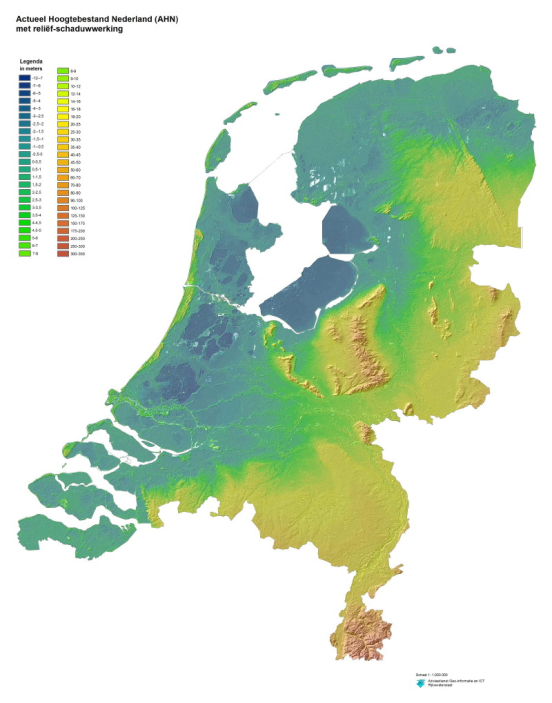 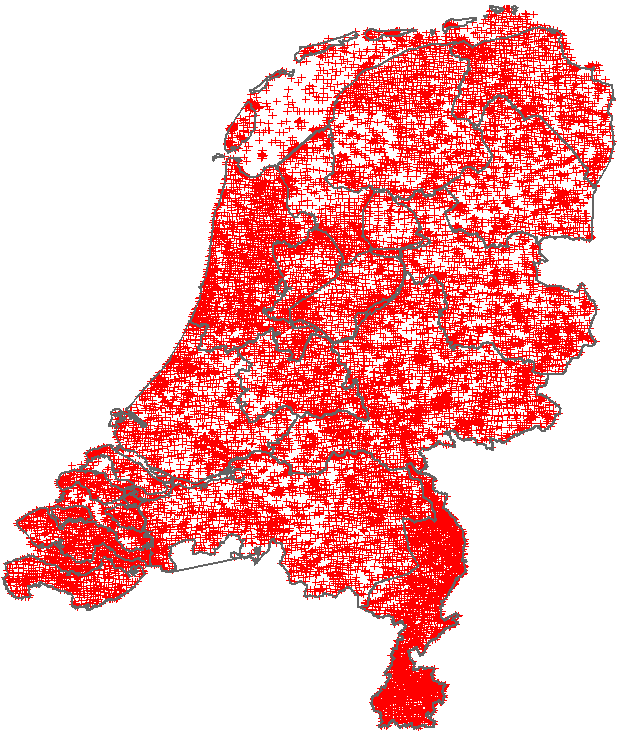 Geohydrological database REGIS(Geological Survey of the Netherlands: TNO)
Borehole information processed in Regiona Geological Information System
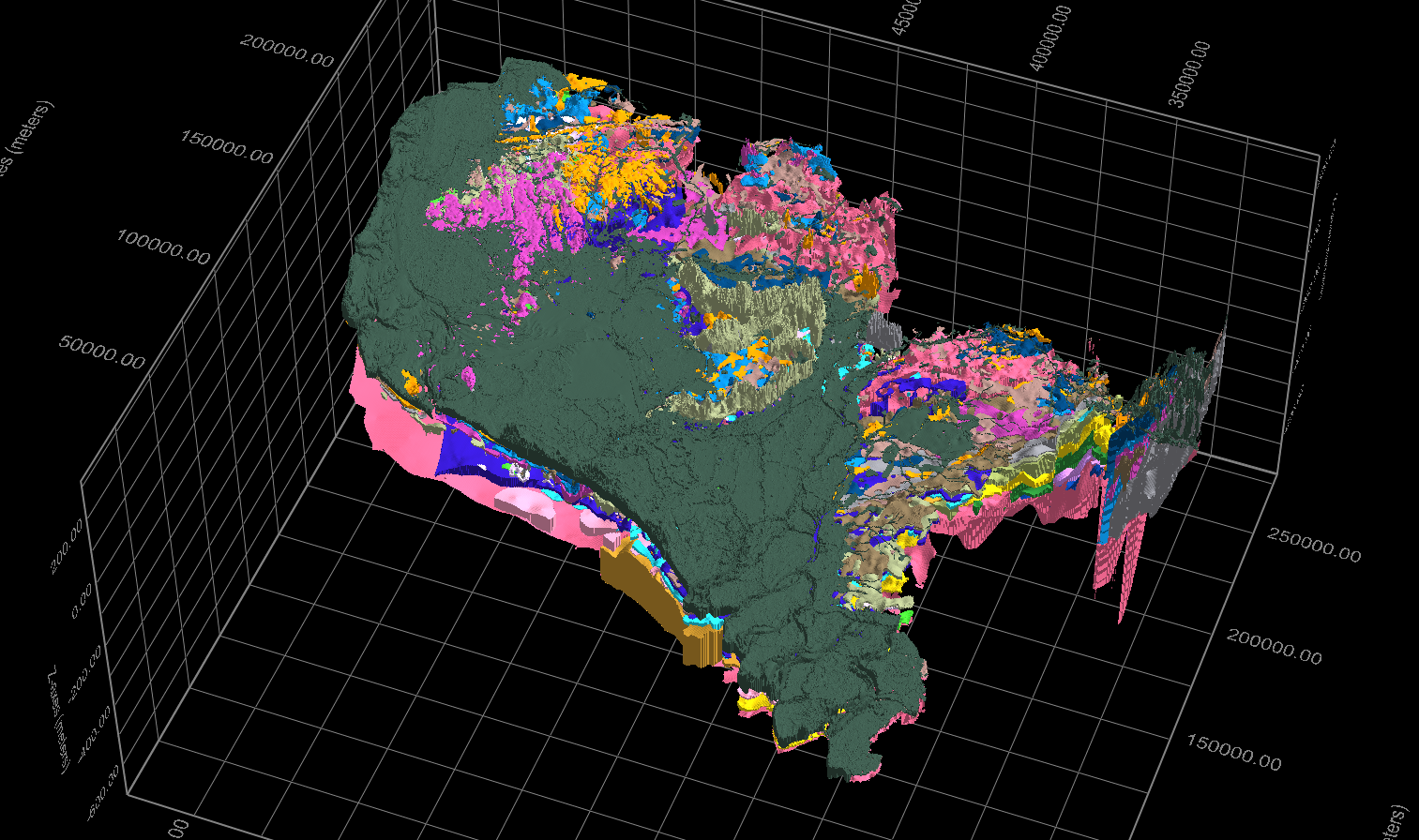 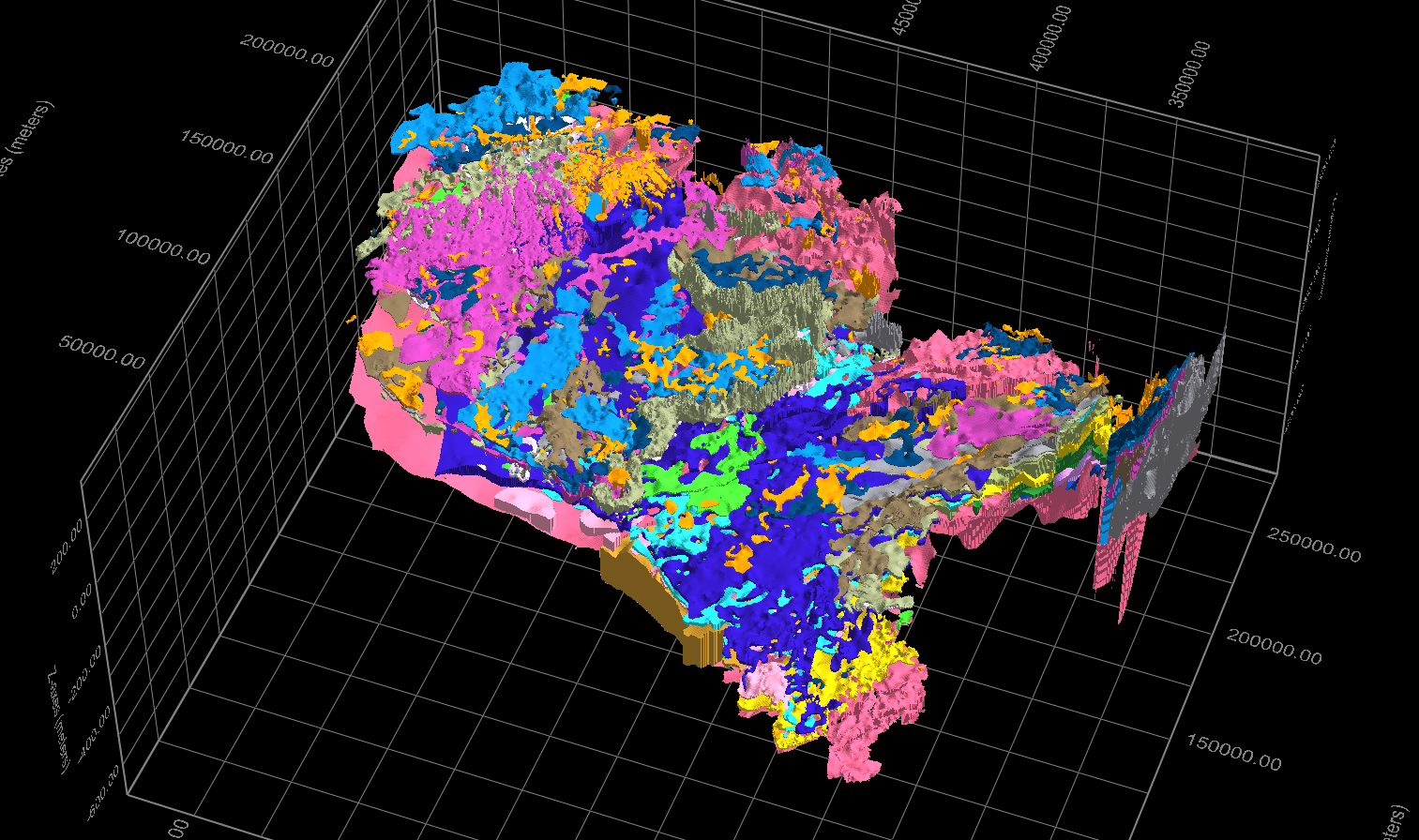 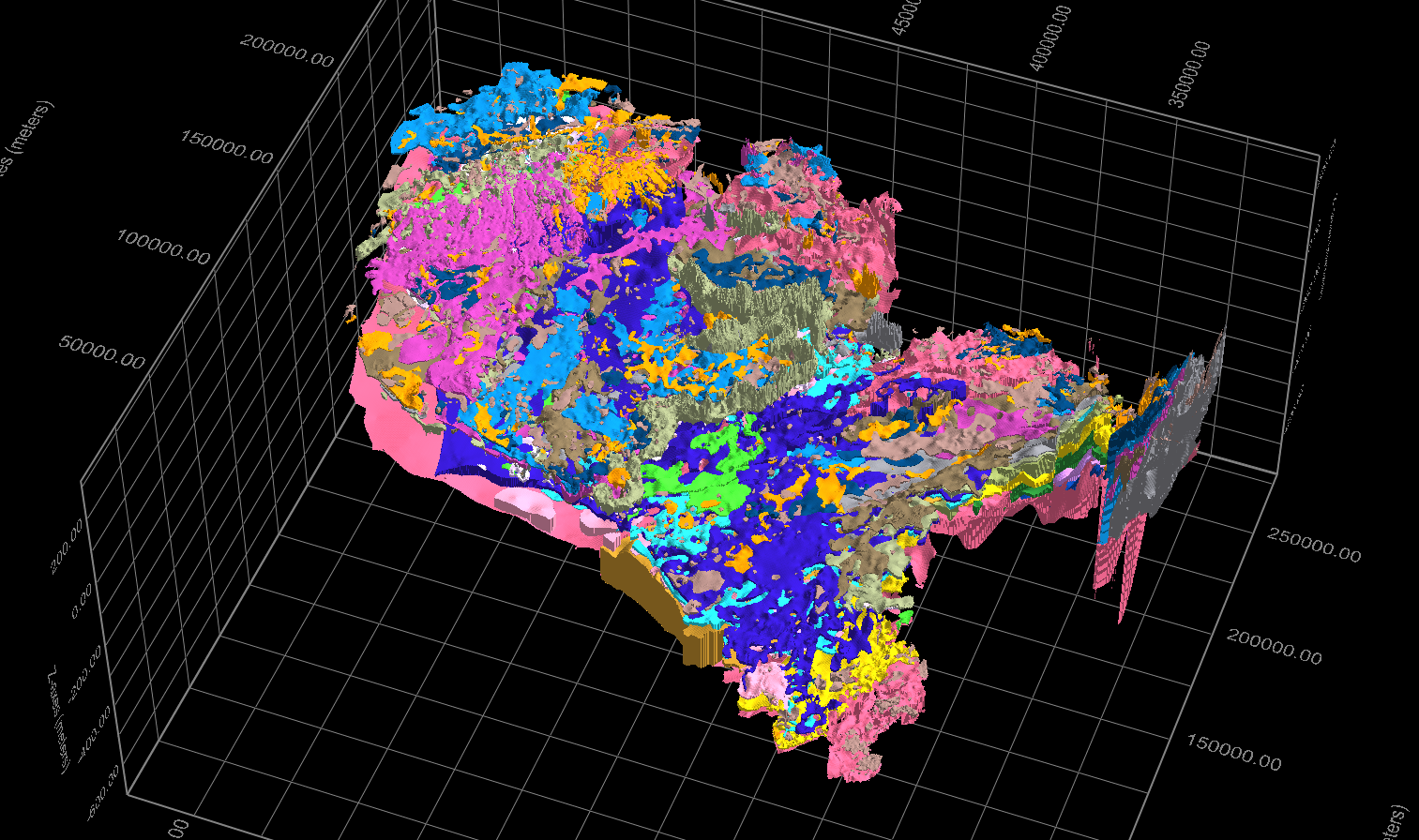 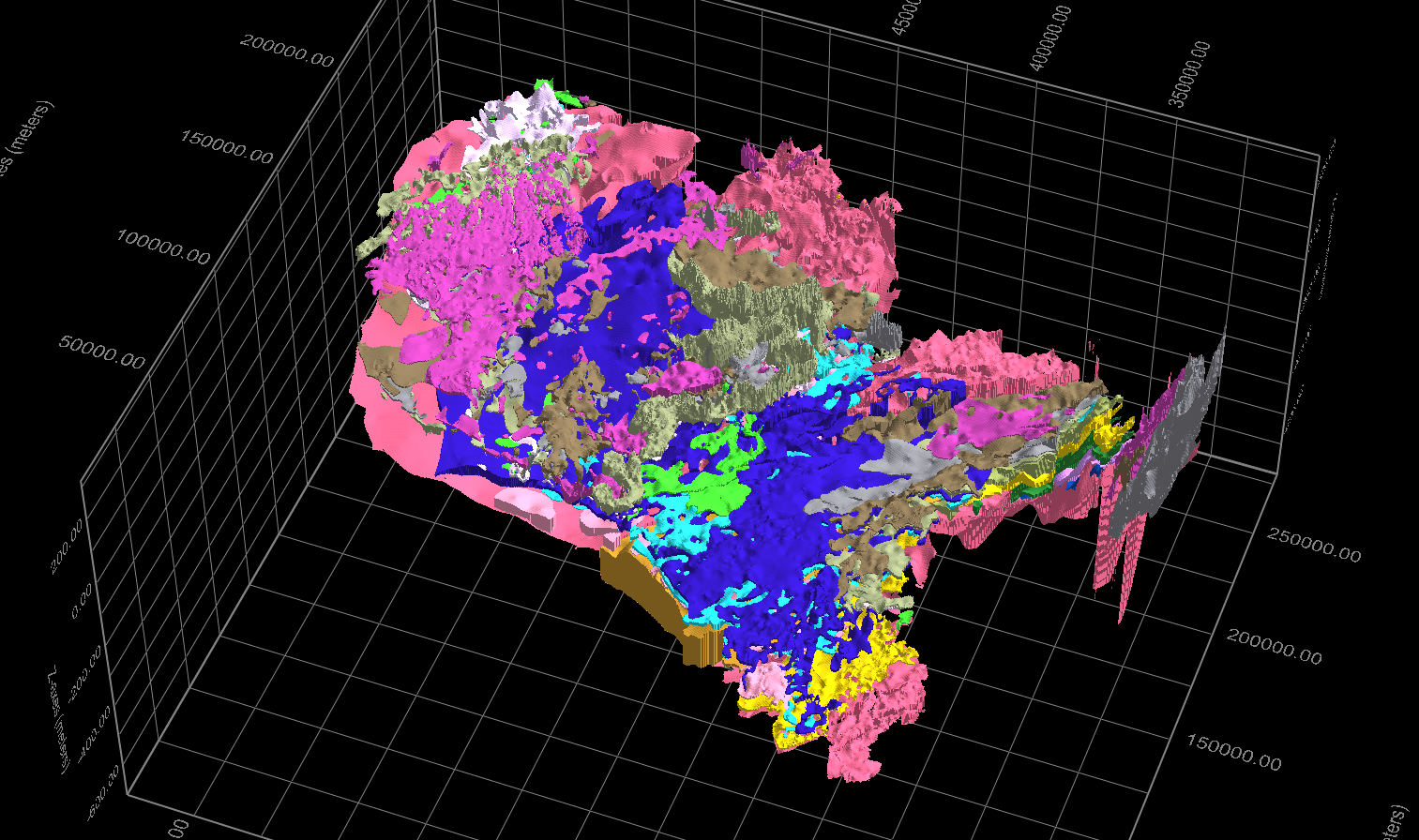 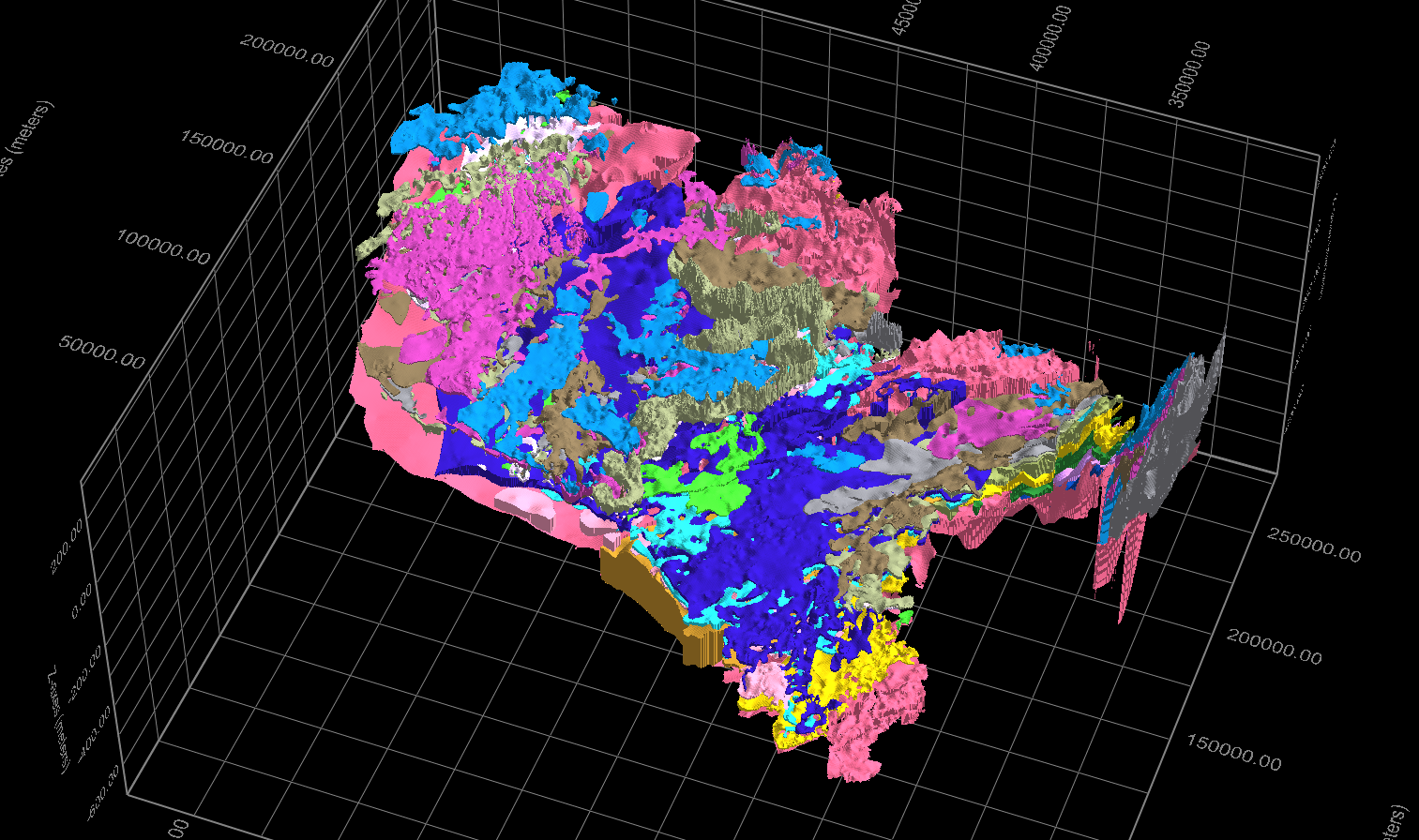 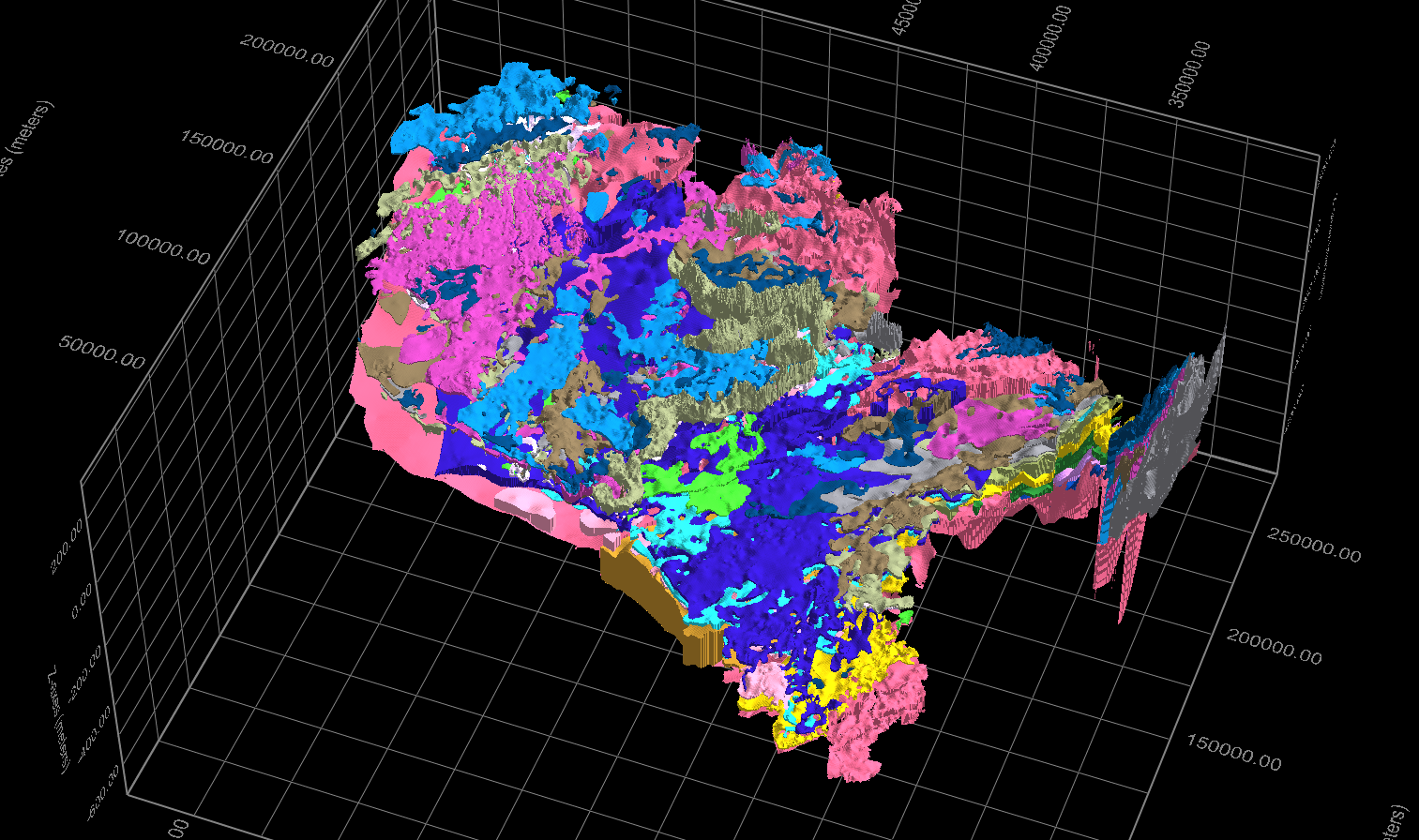 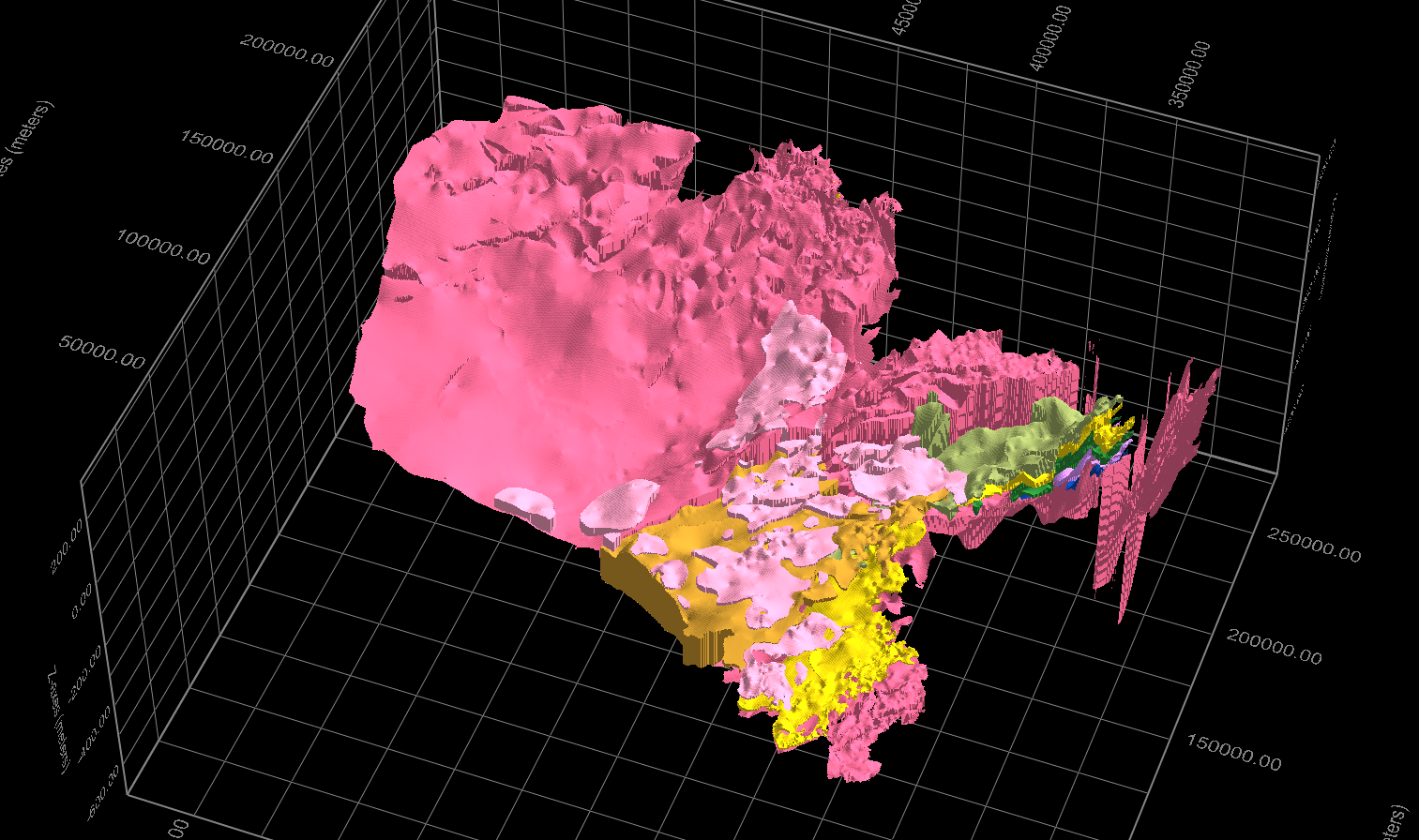 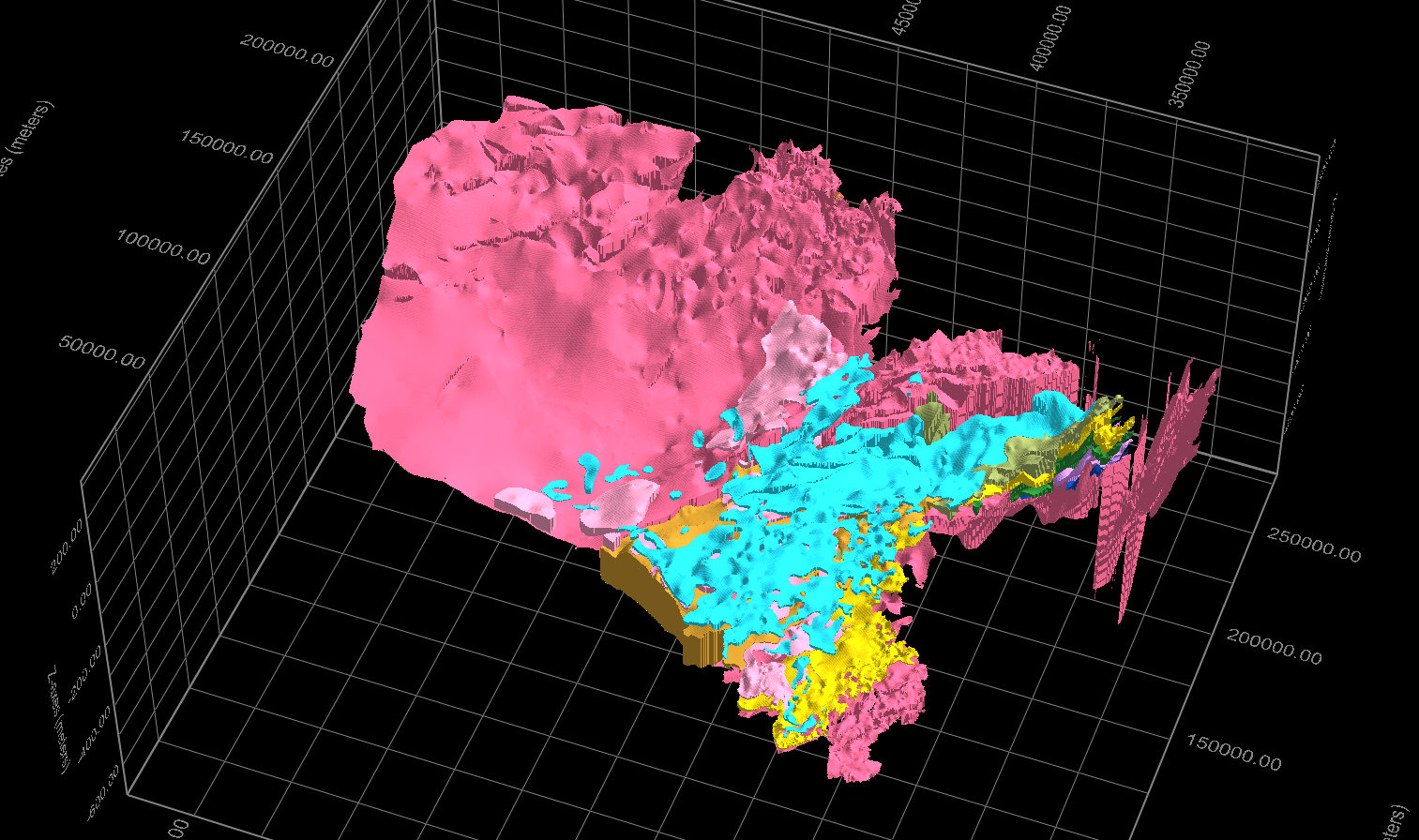 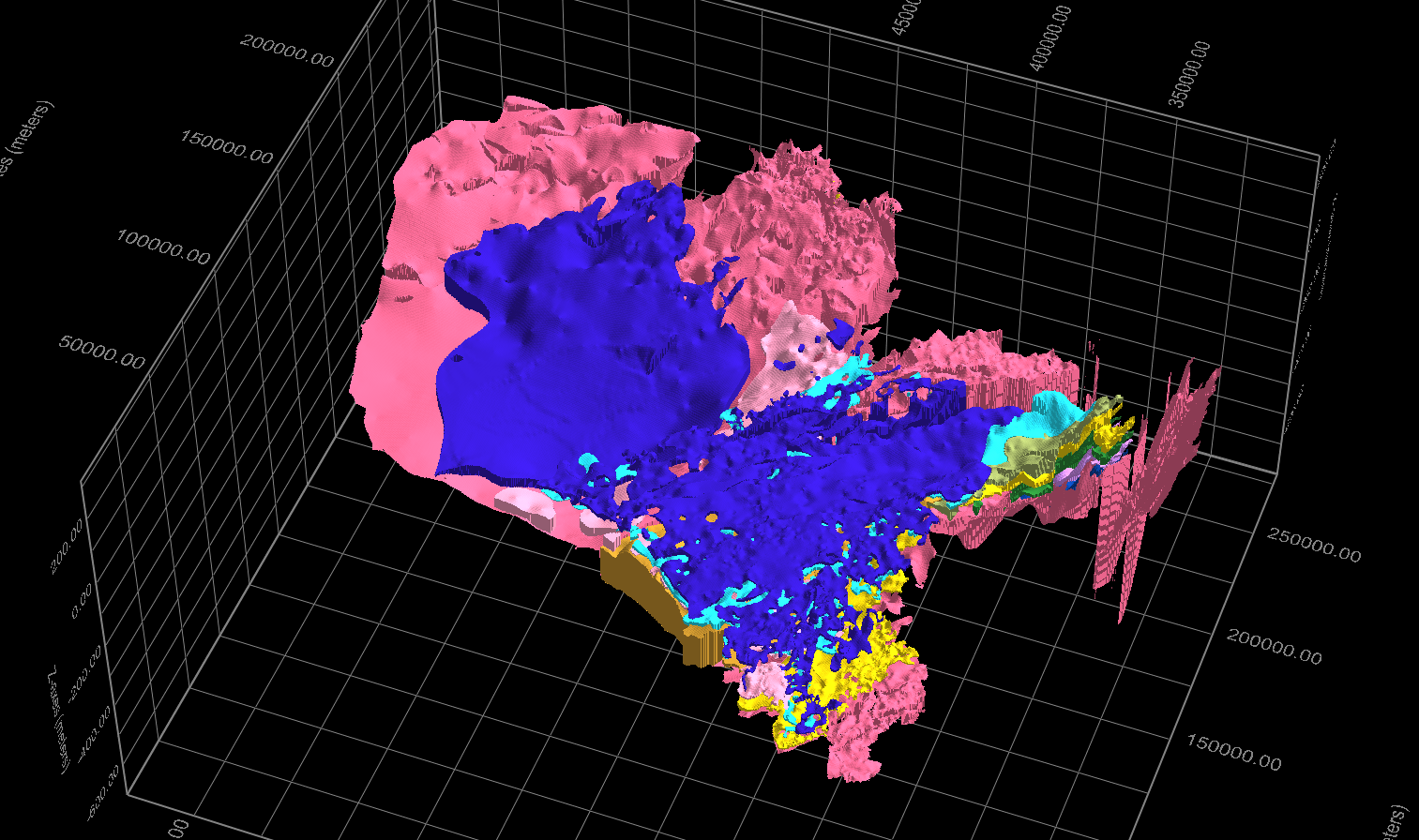 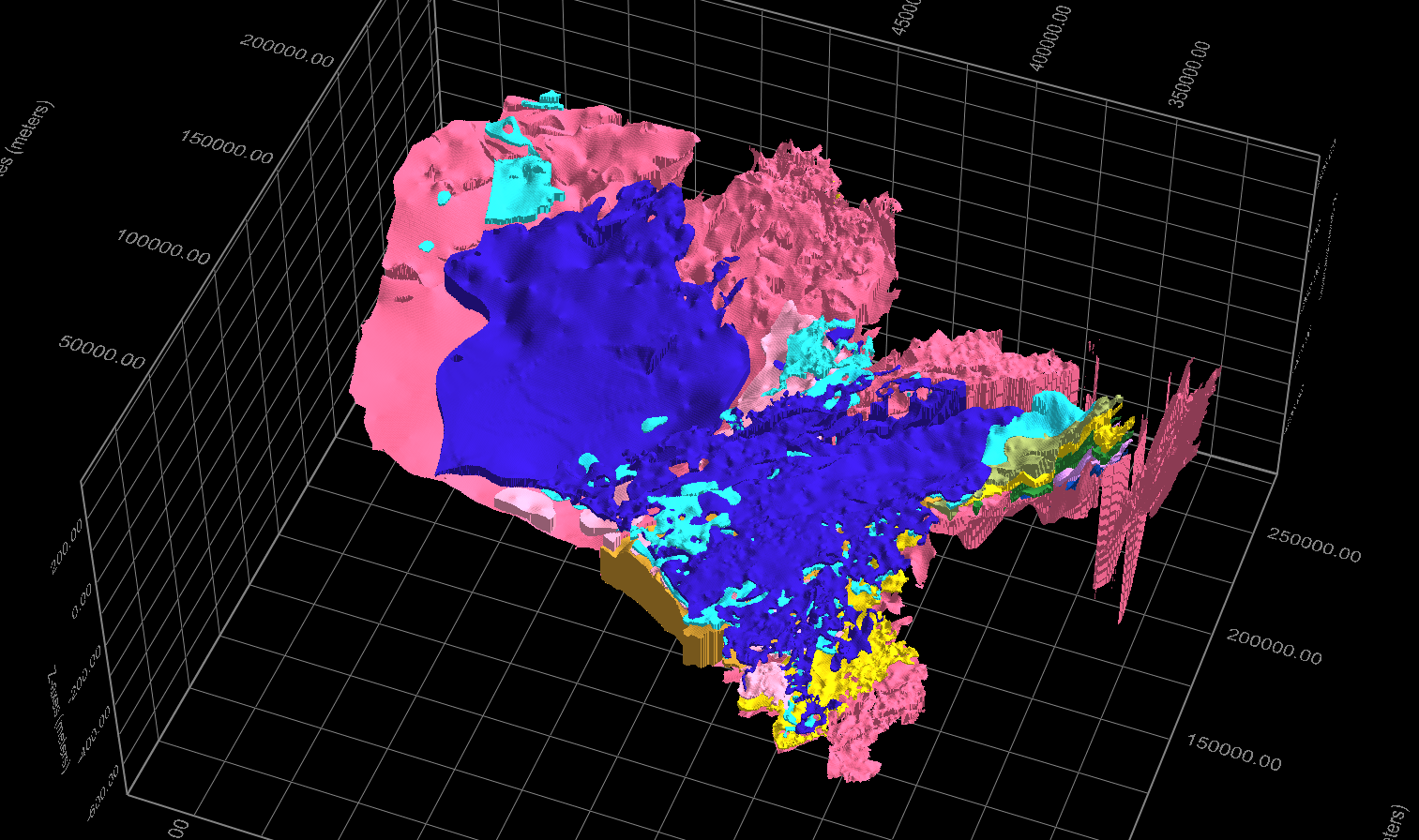 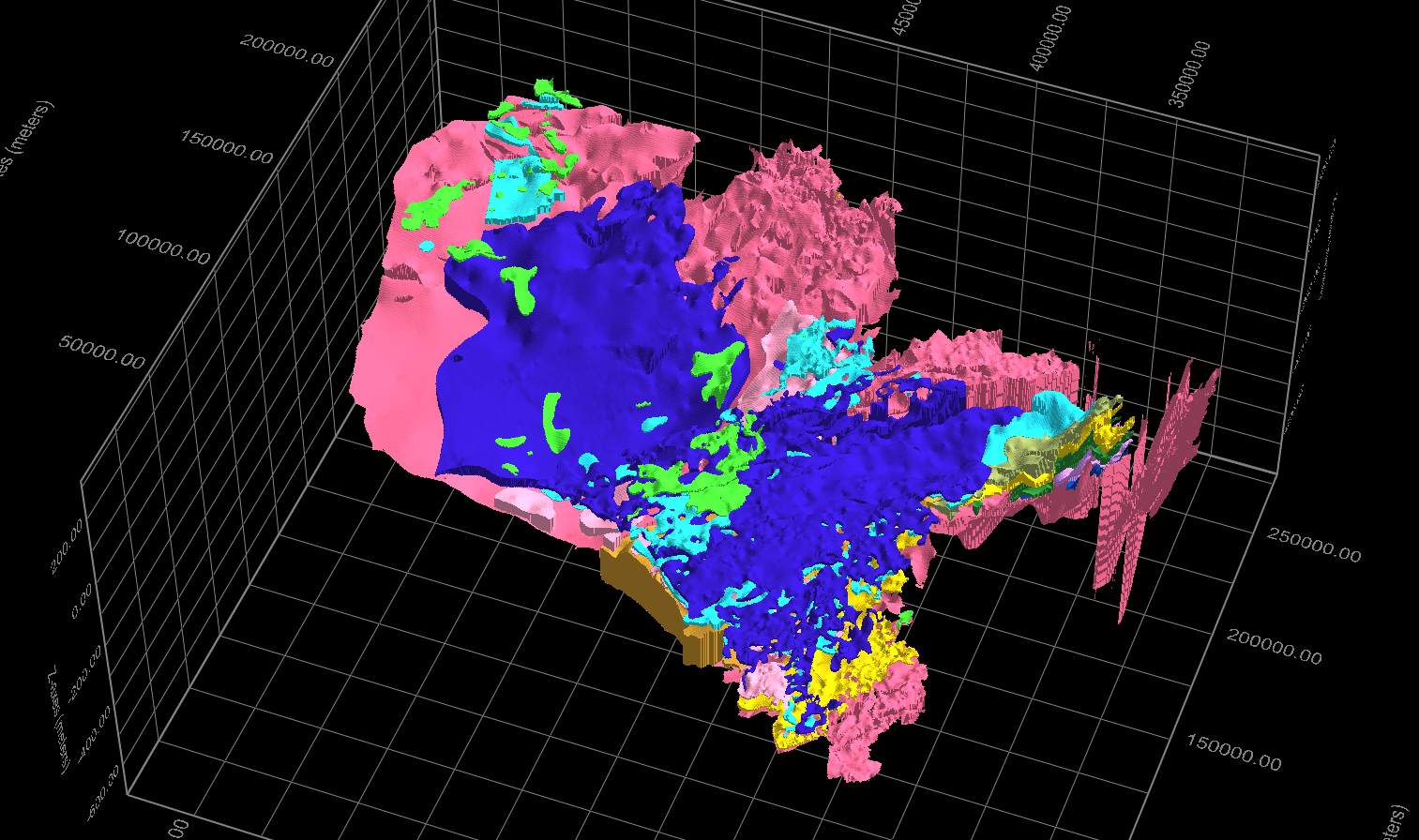 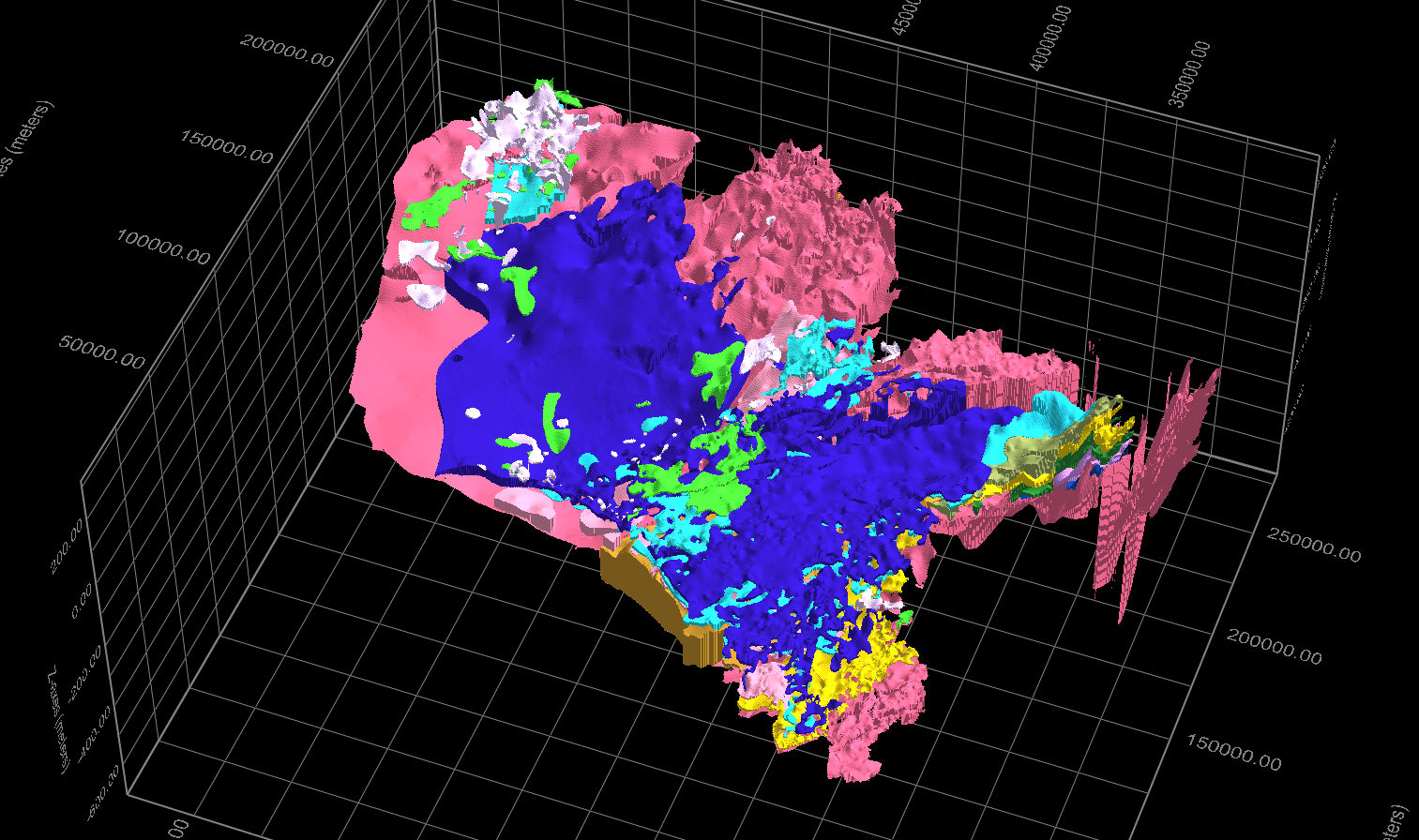 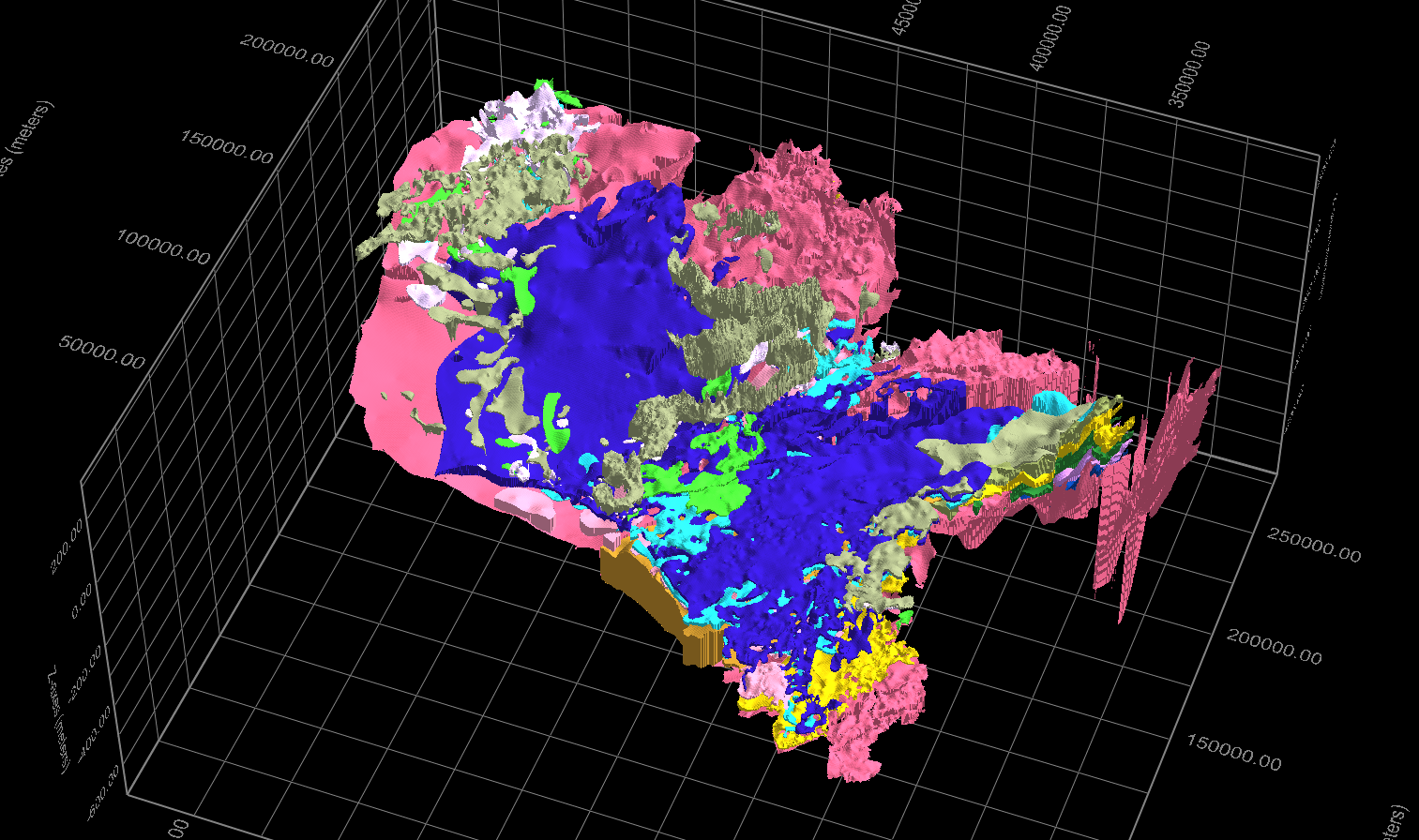 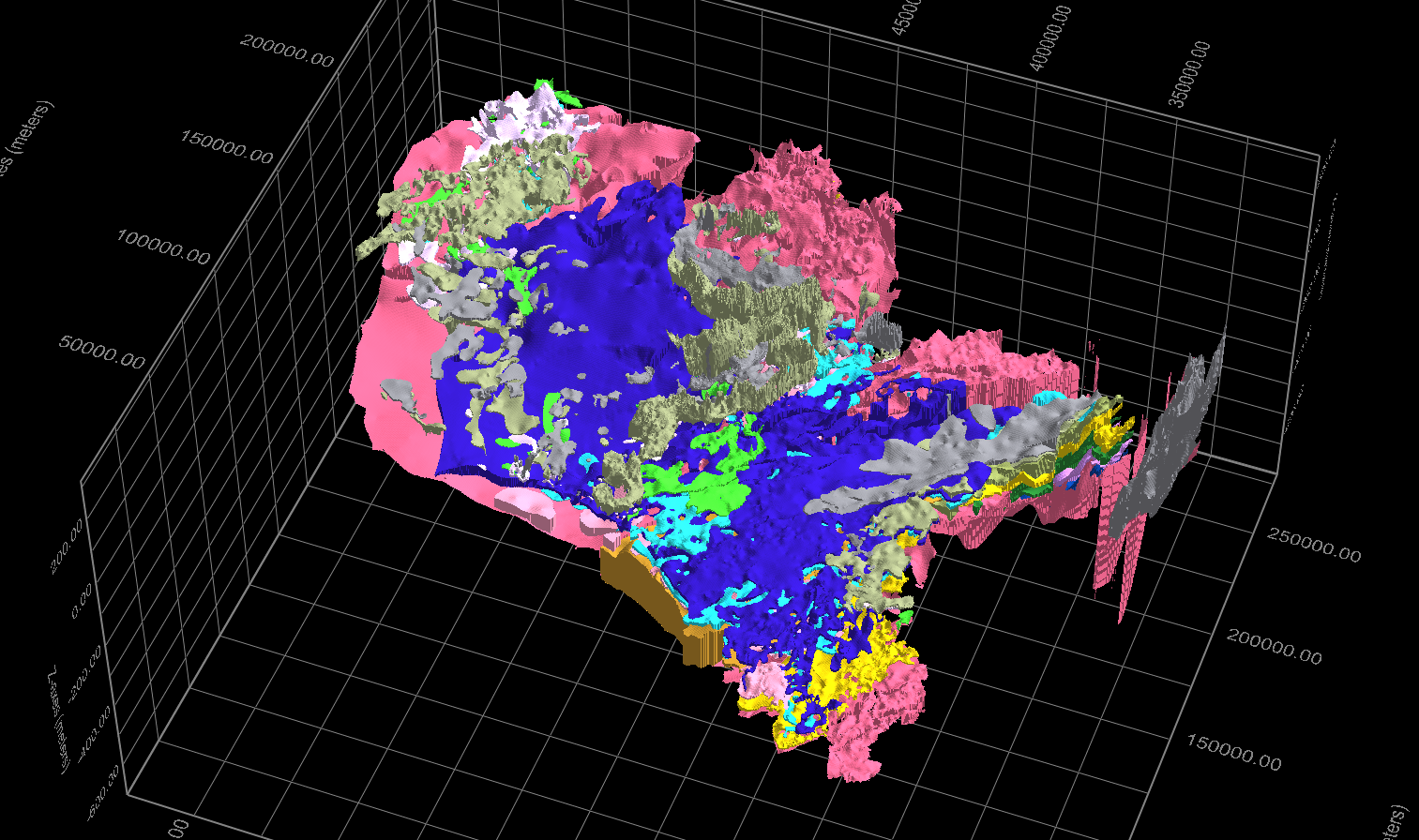 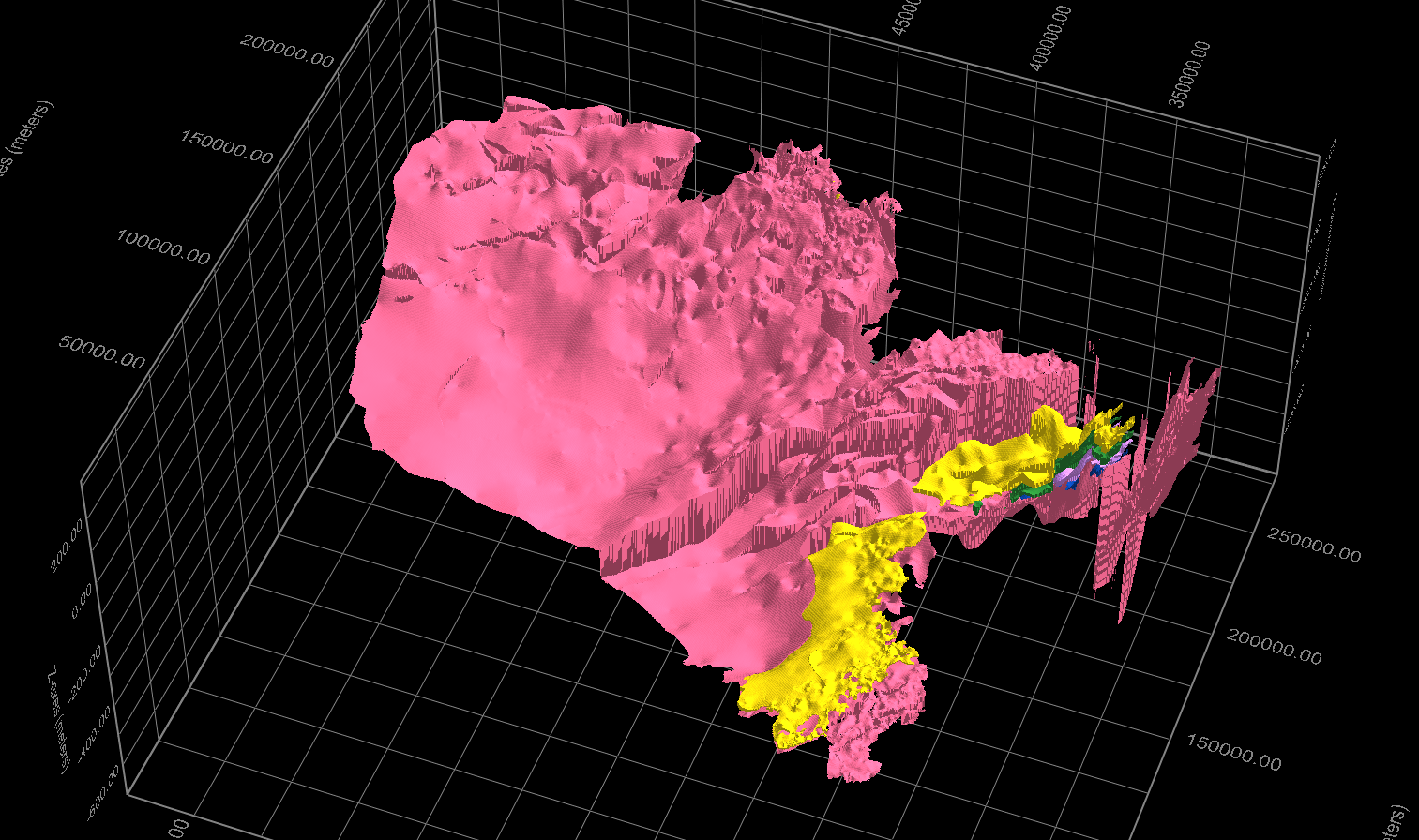 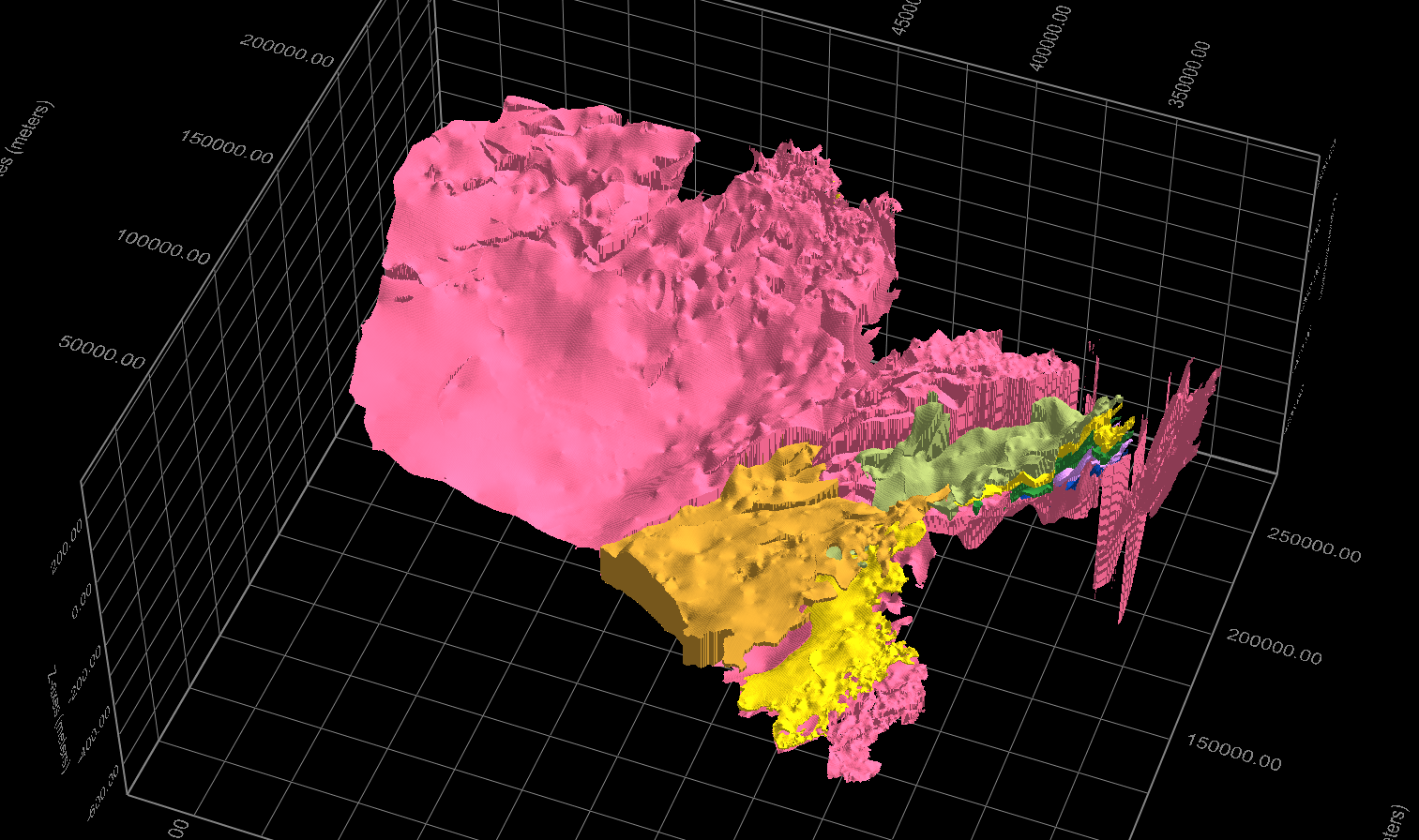 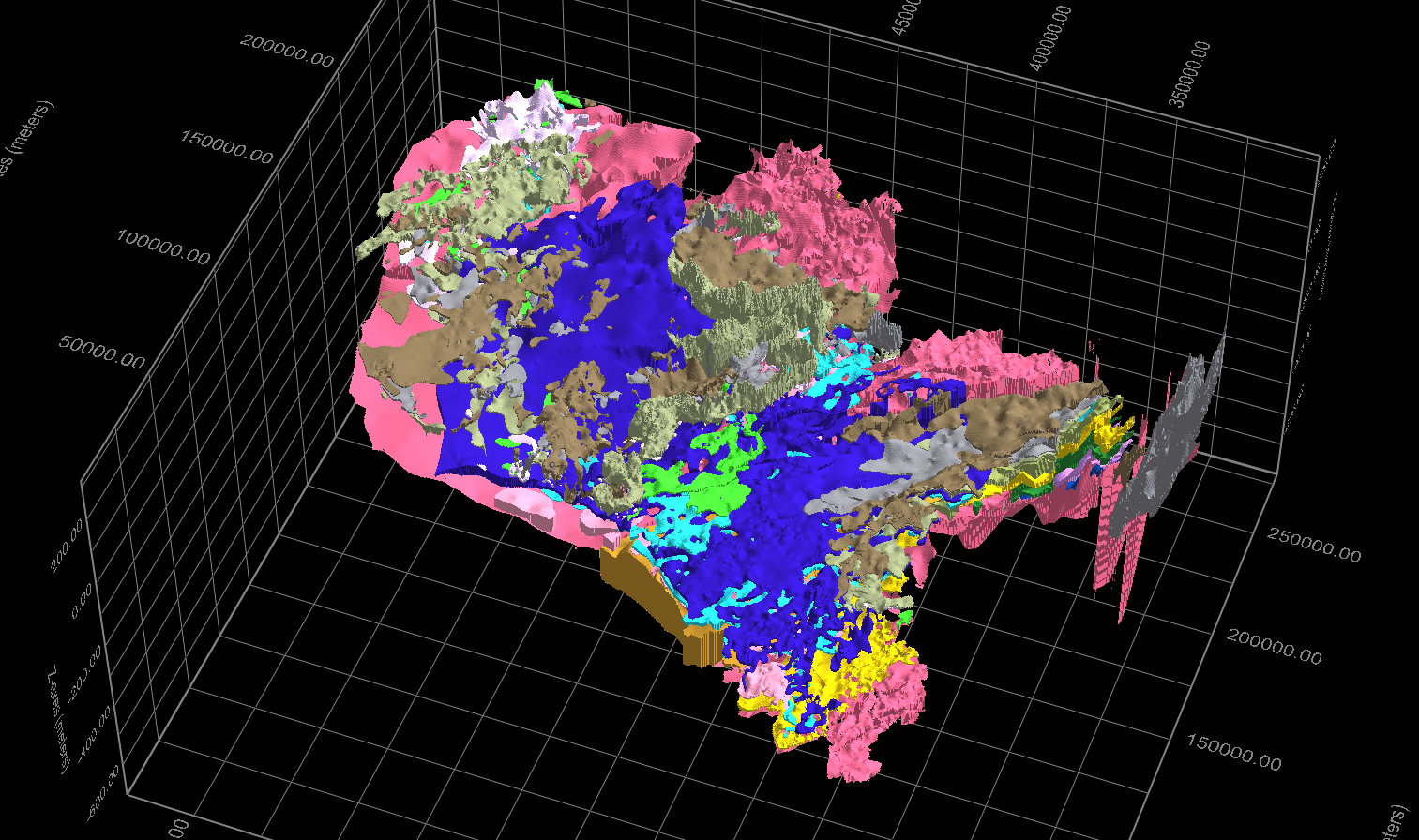 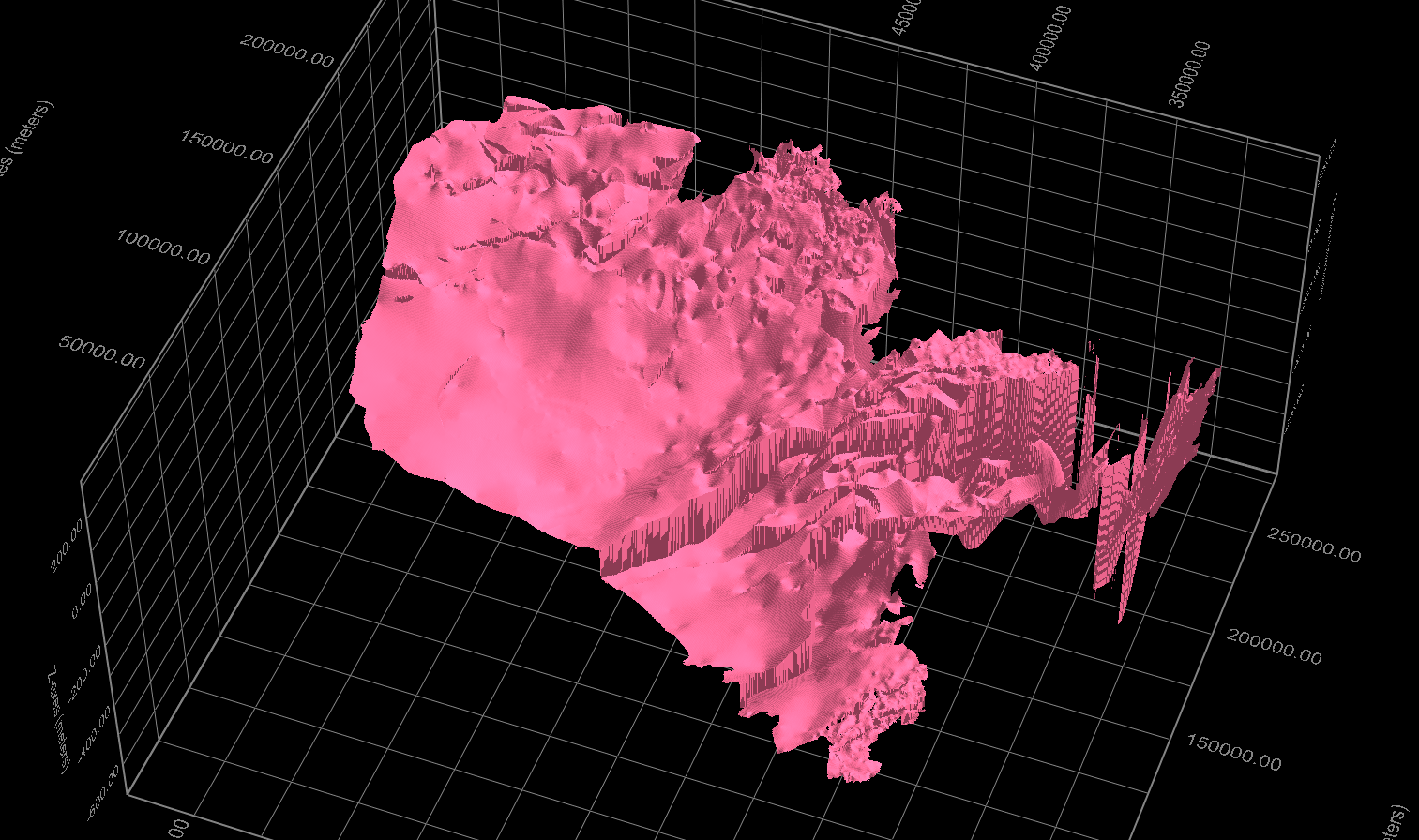 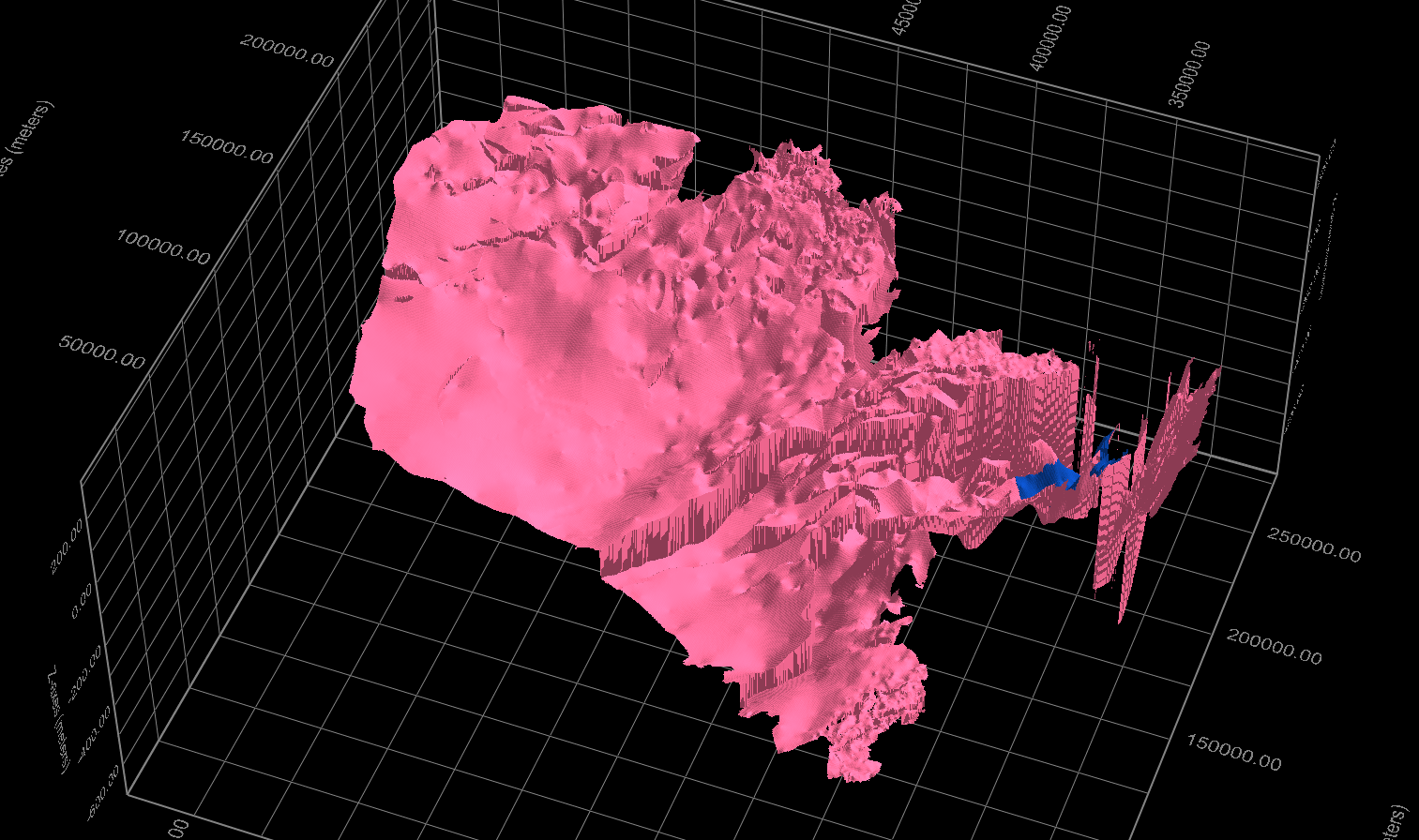 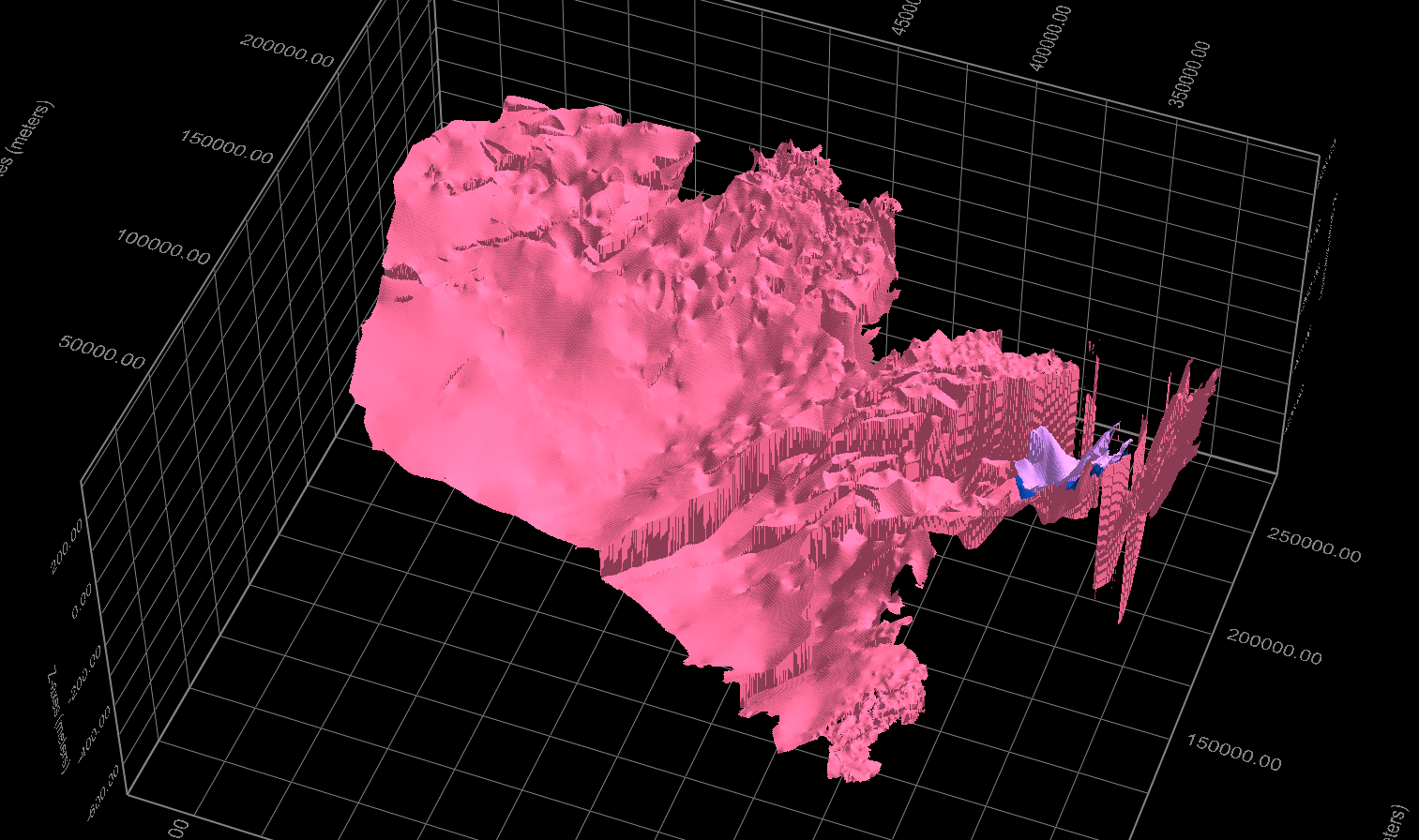 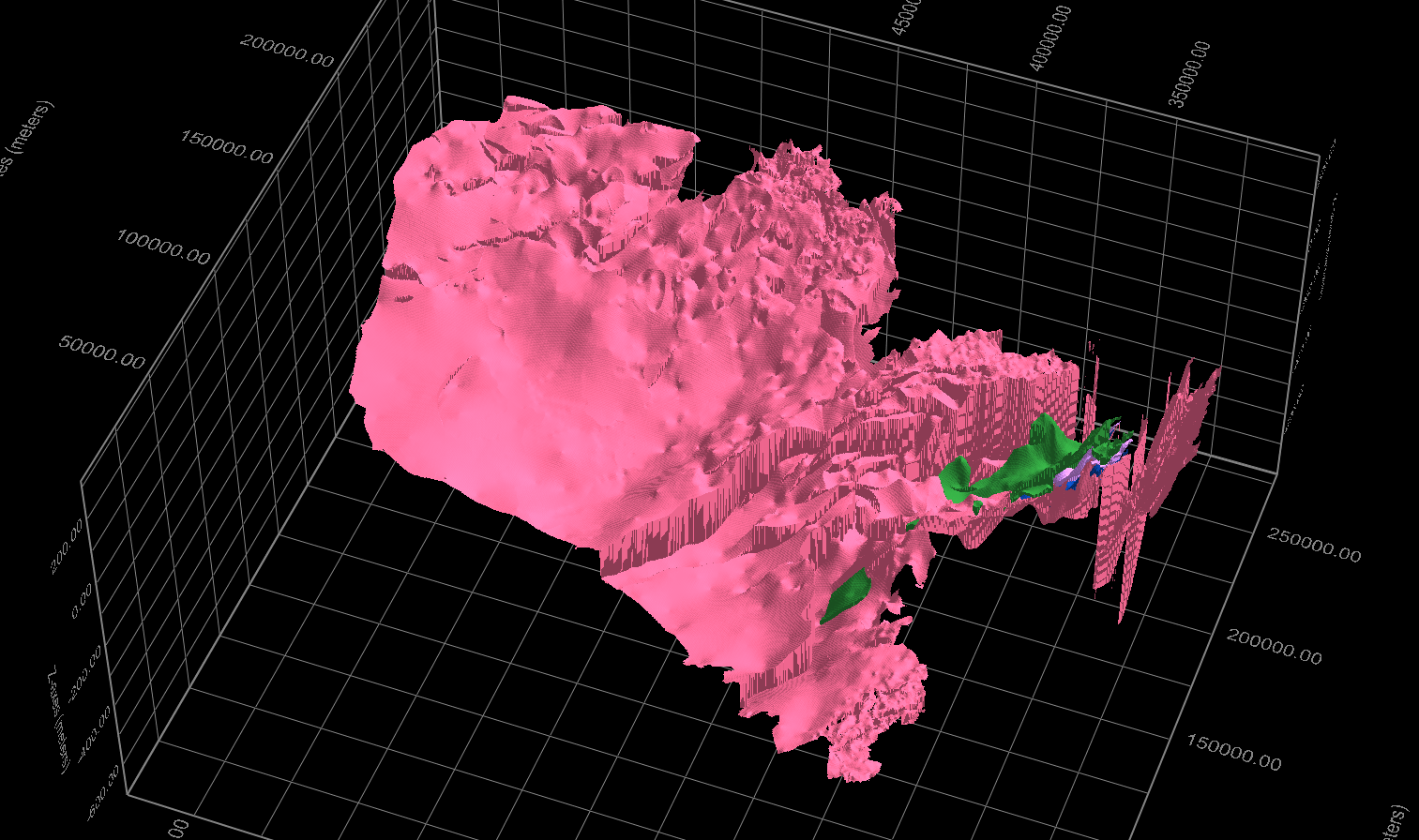 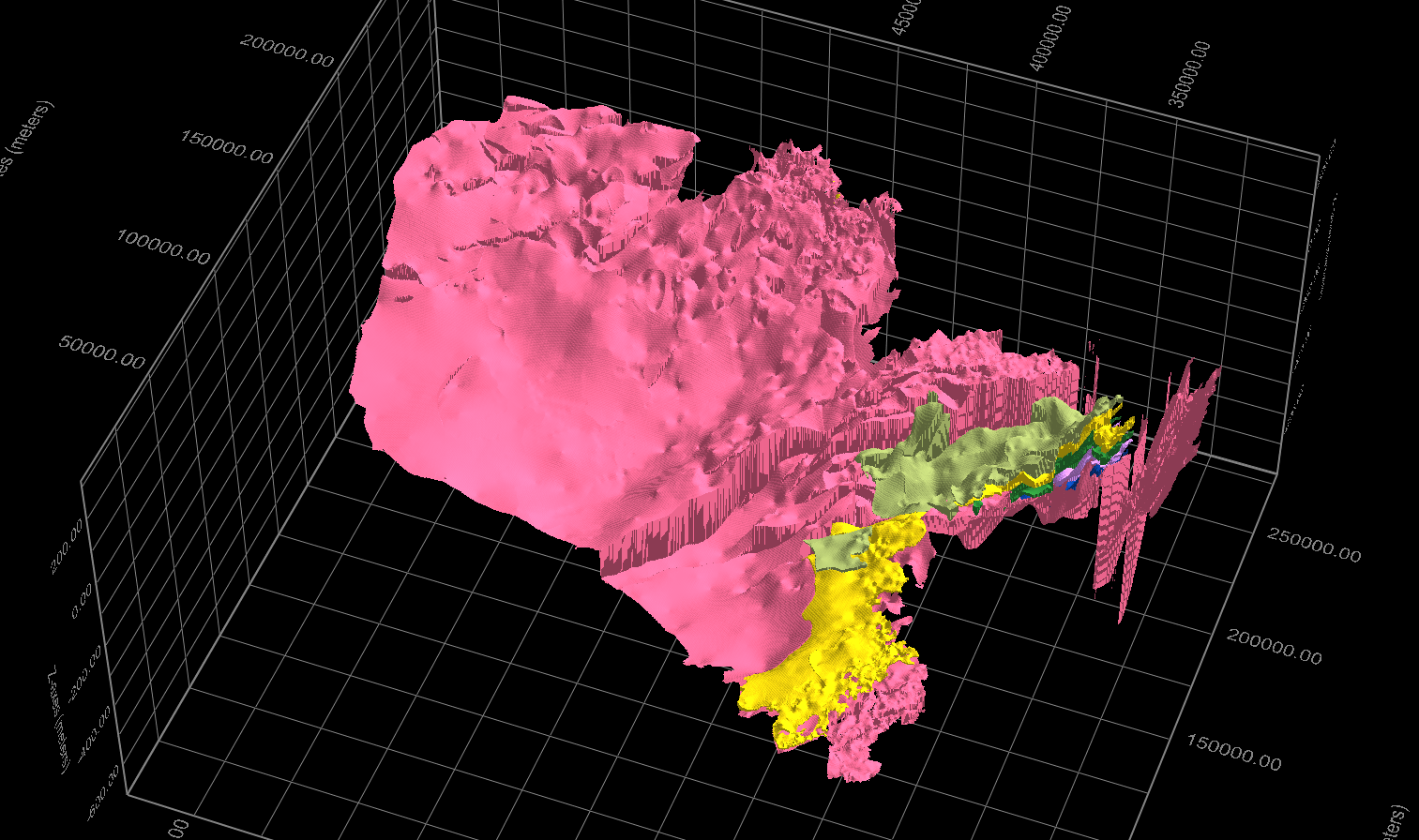 iMOD: special MODFLOW version + interface (open source, free executables)
groundwater modeling of extremely large model areas
high resolution, high performance
using binary files for faster handling of input/output (IDF, direct access) 
up- and down-scaling techniques (flexibility resolution, extent)
fast 1-D, 2-D and 3-D visualization techniques
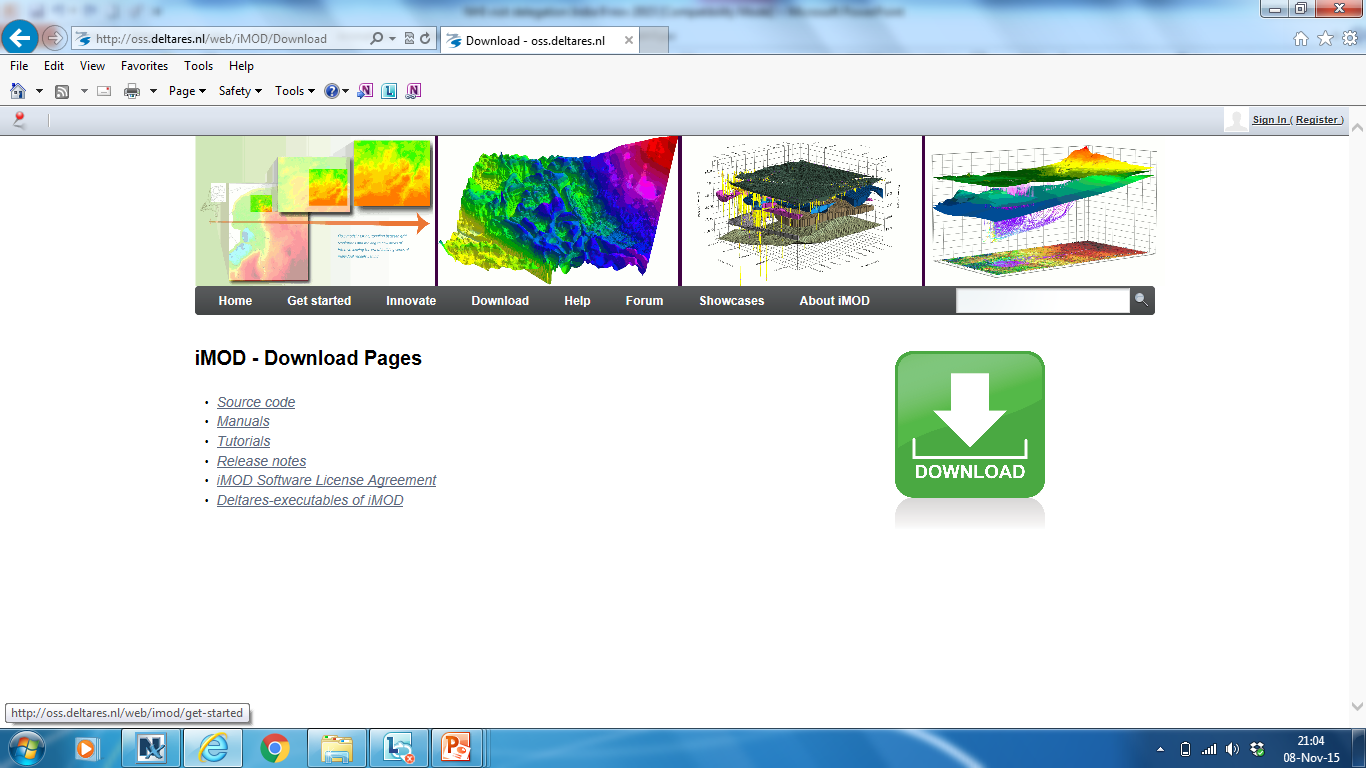 Modelcomponent -2  MetaSWAP (unsaturated zone)
Advanced, detailed processes in soil are needed, for example:
accurate approach of recharging ground water
input for effect module agriculture / nature
Input for processes water quality

Meta model of SWAP (Wageningen UR)
Richards’ equation simplified in 2 ‘normal’ differential equations (waterbalance + continuity of  pressure heads)
Better handling (large scale) data
Reduction calculation time

Interface : crop – land surface – groundwater table 
      modelled as a continuum in addition to MODFLOW:
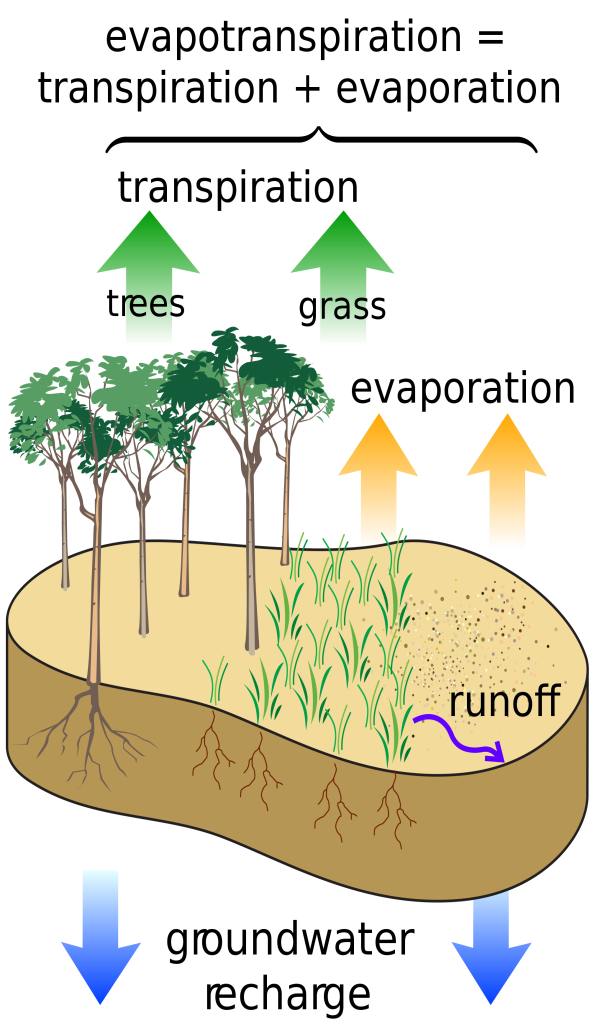 vegetation
surface
rootzone
Subsoil
groundwater table MODFLOW
Input MetaSWAP: different databases, examples:
Soil physical data
Irrigation locations
Land use characteristics
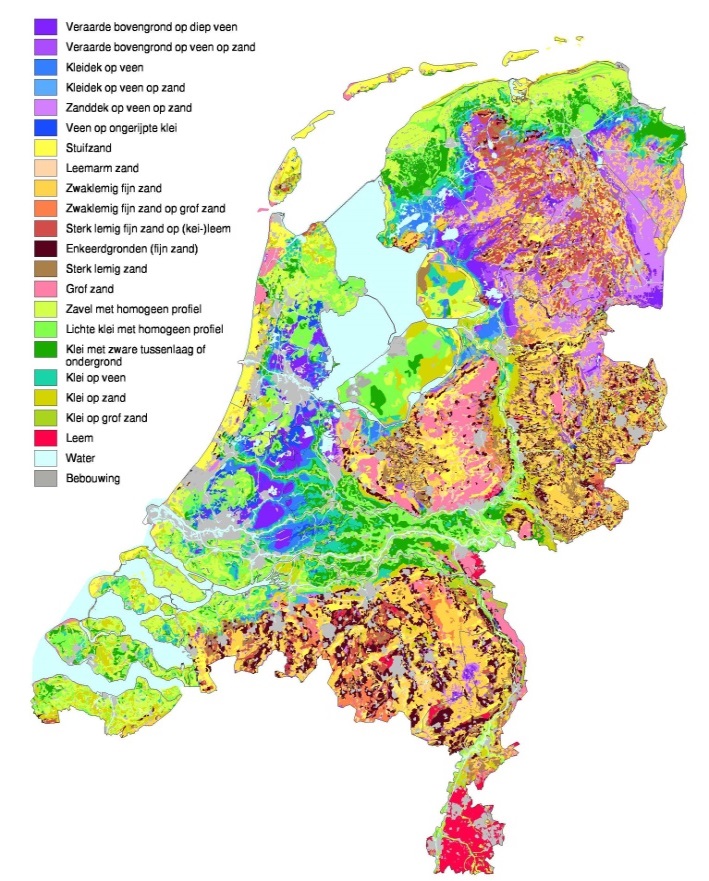 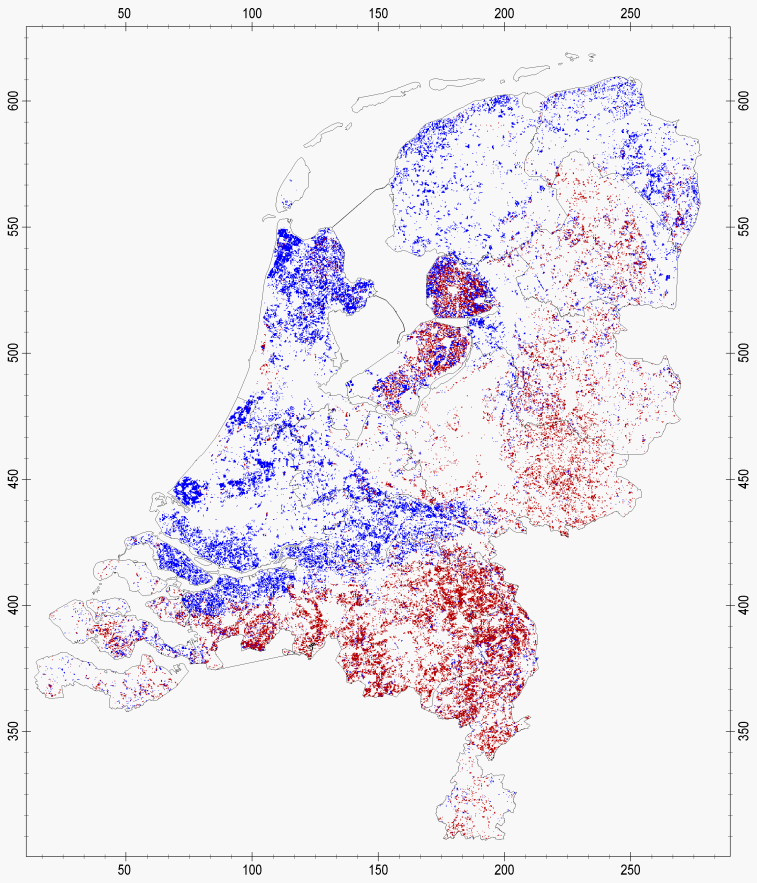 data of different authorities
combined with research results
combined with rules of thumb
Output NHI  a.o. calculated evapotranspirationcompared to satellite data to improve model
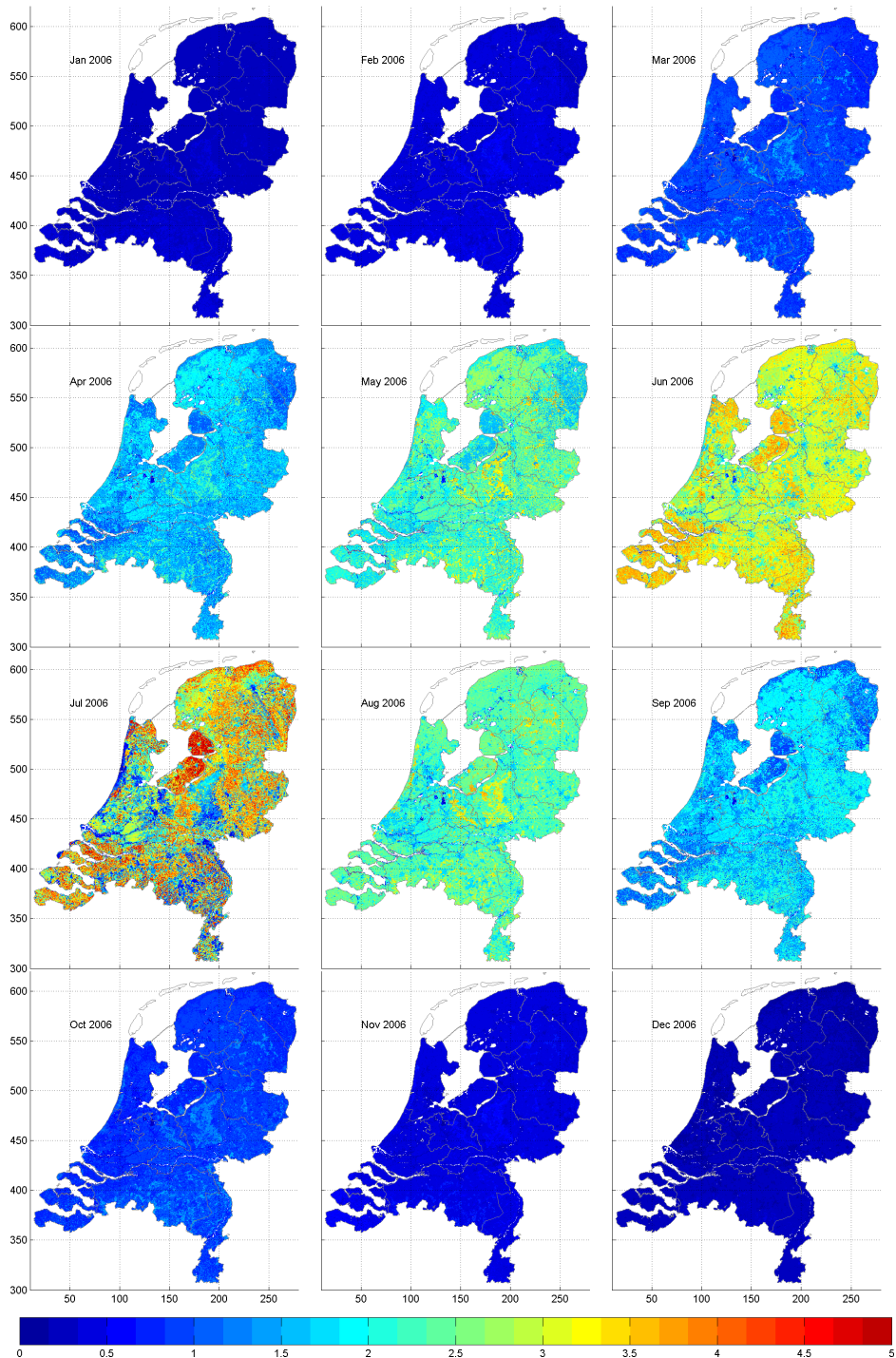 NHI April – June 2006
(before adjustments)
Satellite data ETLook
 (Terra + Aqua satellite)
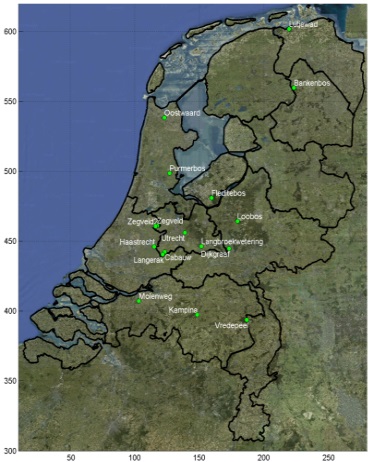 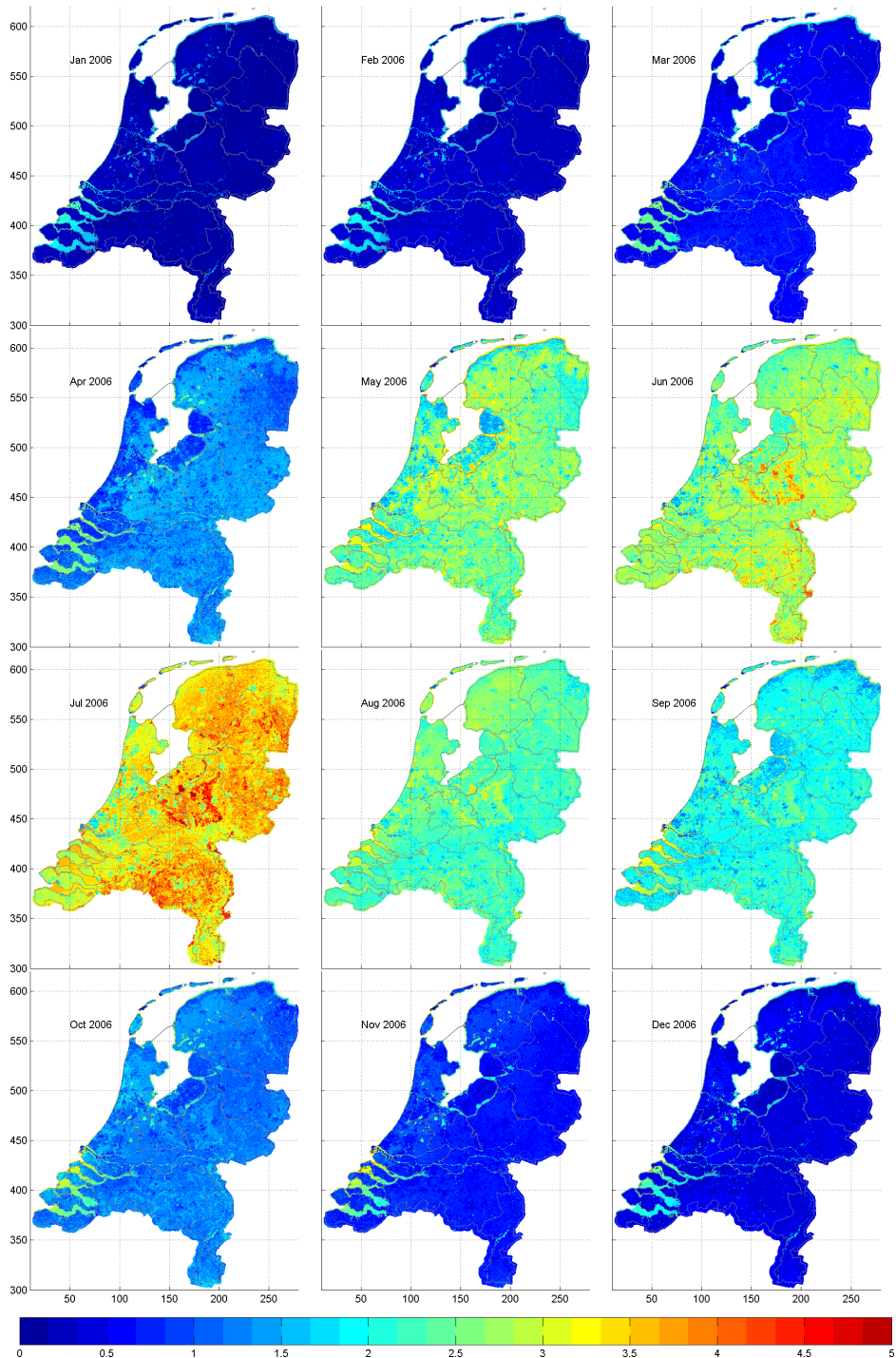 Measurements 
(Eddy-correlation)
3. surface water approaches by waterbalances in models for subcatchments + main surface waters
Irrigation demand
Water Distribution Network
(water supply)
MetaSWAP
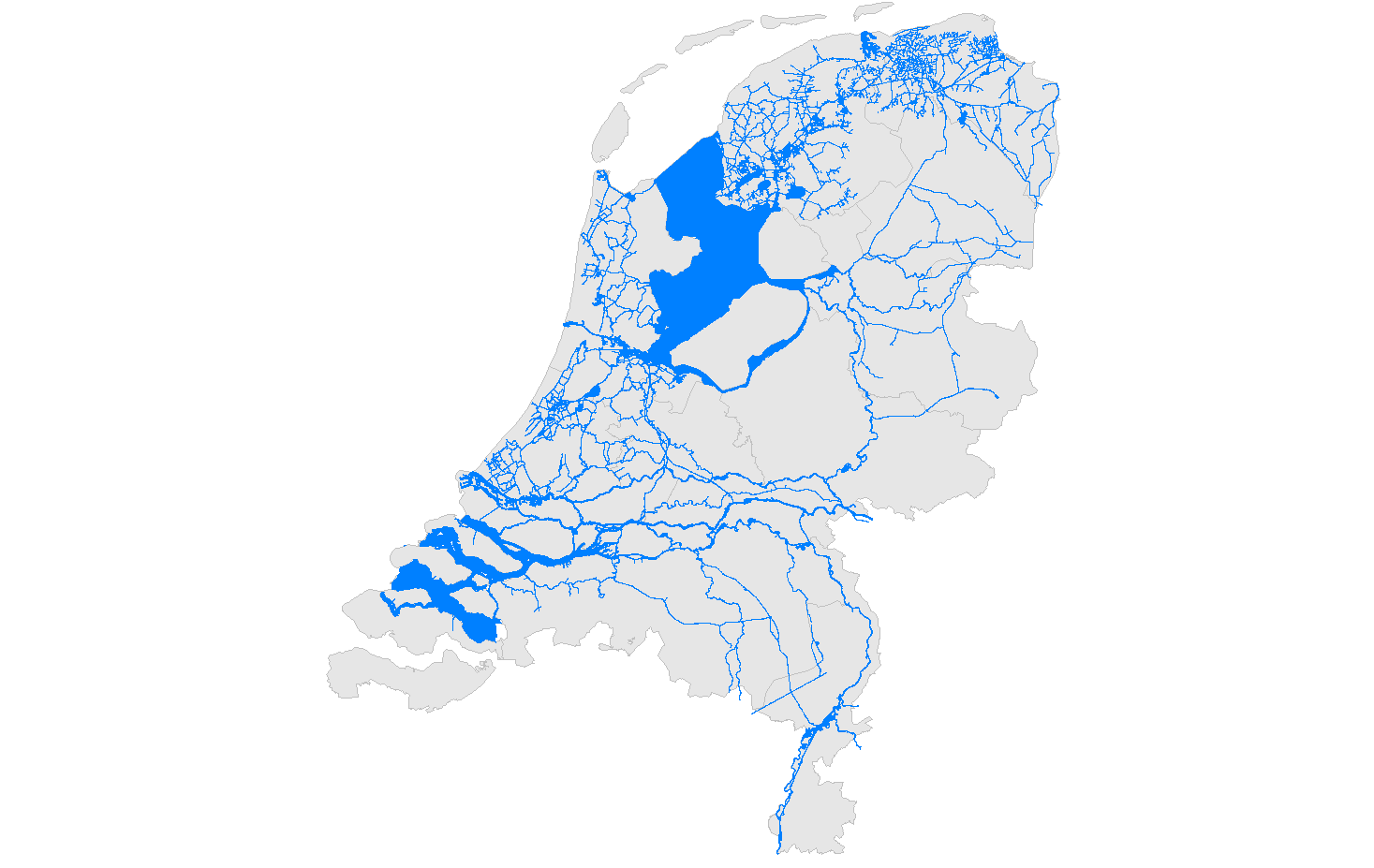 8500 subcatchments
drainage
infiltration
252 larger catchments
MODFLOW
waterlevels
Within catchments (water demand)
simulation of level control, flushing, withdrawals
datasets used of a.o. regional water boards
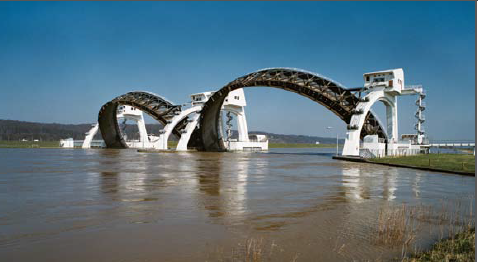 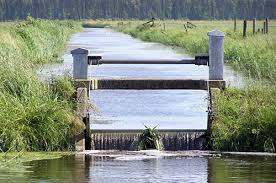 management strategies water allocaton
Example of combining regional + national datafor Deltaprogramme: National Sobek Model
adjusted water balance model (black)
and generated hydraulic model (red)
Original water balance model
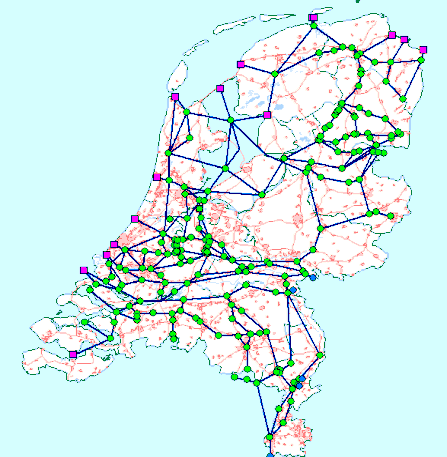 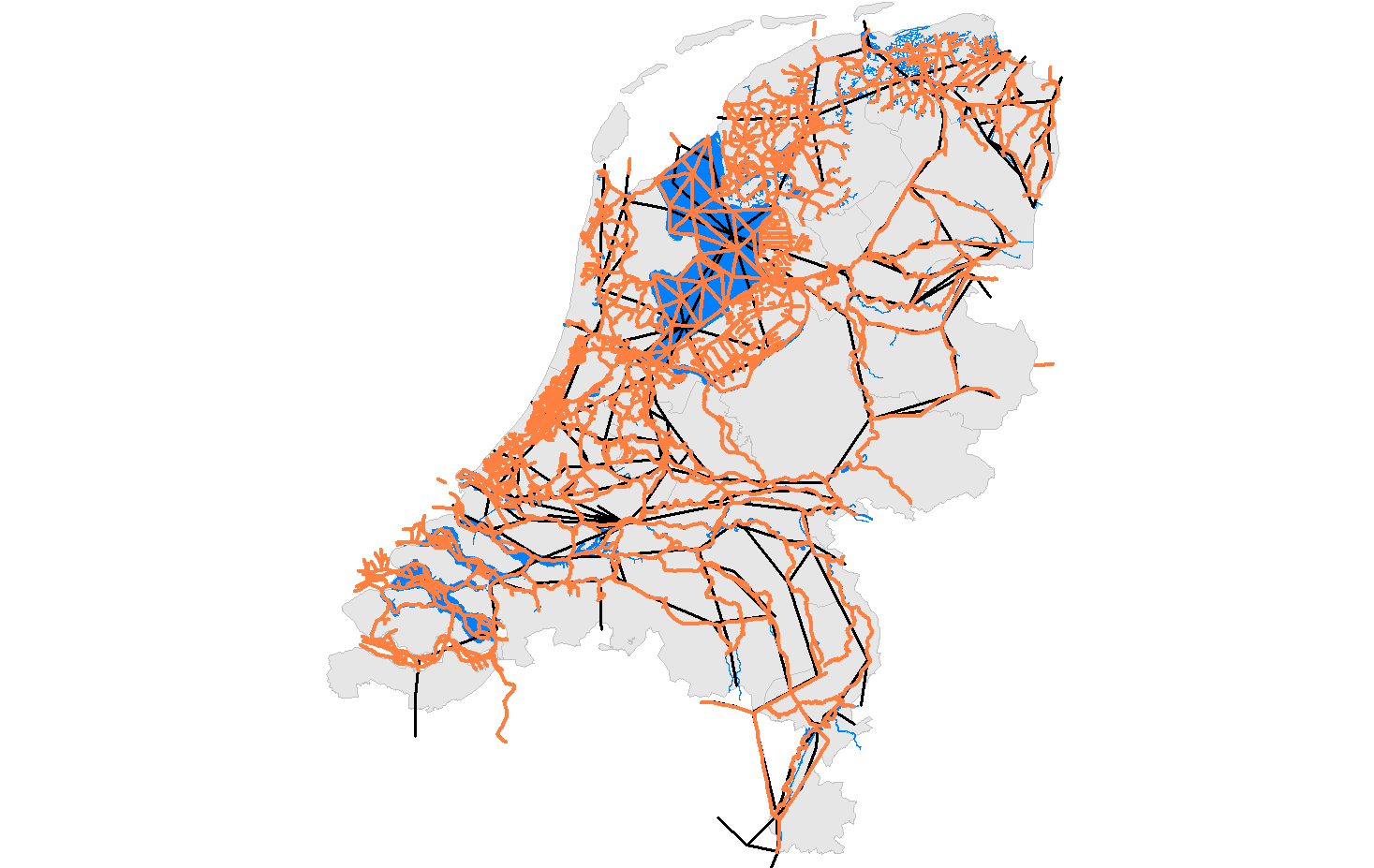 Overview NHI: coupling groundwater- surface water
Hydraulic model
MetaSWAP
Distribution
model
sprinkling
demand / allocation
Mozart
head,
recharge, storage
water demand / allocation
MODFLOW
drainageflux
waterlevel
07 November 2016
18
[Speaker Notes: MODFLOW <-> metaSWAP: ONLINE phreatic groundwaterlevel <-> recharge
MODFLOW <-> MOZART: ONLINE drainage fluxes <-> water level
metaSWAP <-> MOZART: ONLINE sprinkling demand <-> sprinkling allocation
MOZART <–> DM: ONLINE water demand <-> water allocation
MODFLOW <-> DM: OFFLINE coupling drainage fluxes <-> water levels]
NHI after 10 years: indispensible instrument for NL
National Policy analysis (e.g. Deltaprogramme)
Stimulus for discussions within Dutch hydrological community
Free data, software, knowledge (helpdesk) for all water parties NL (www.nhi.nu)
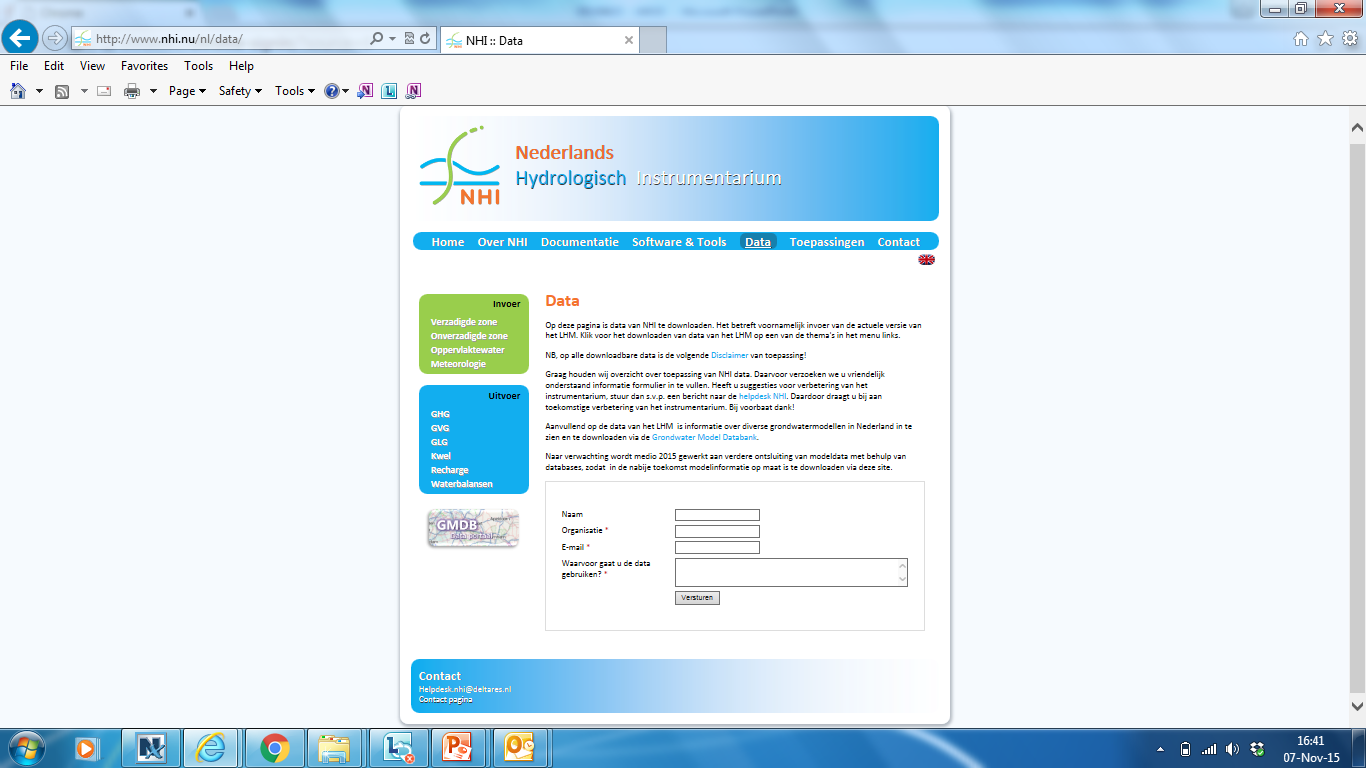 How was it done ?
Process organization
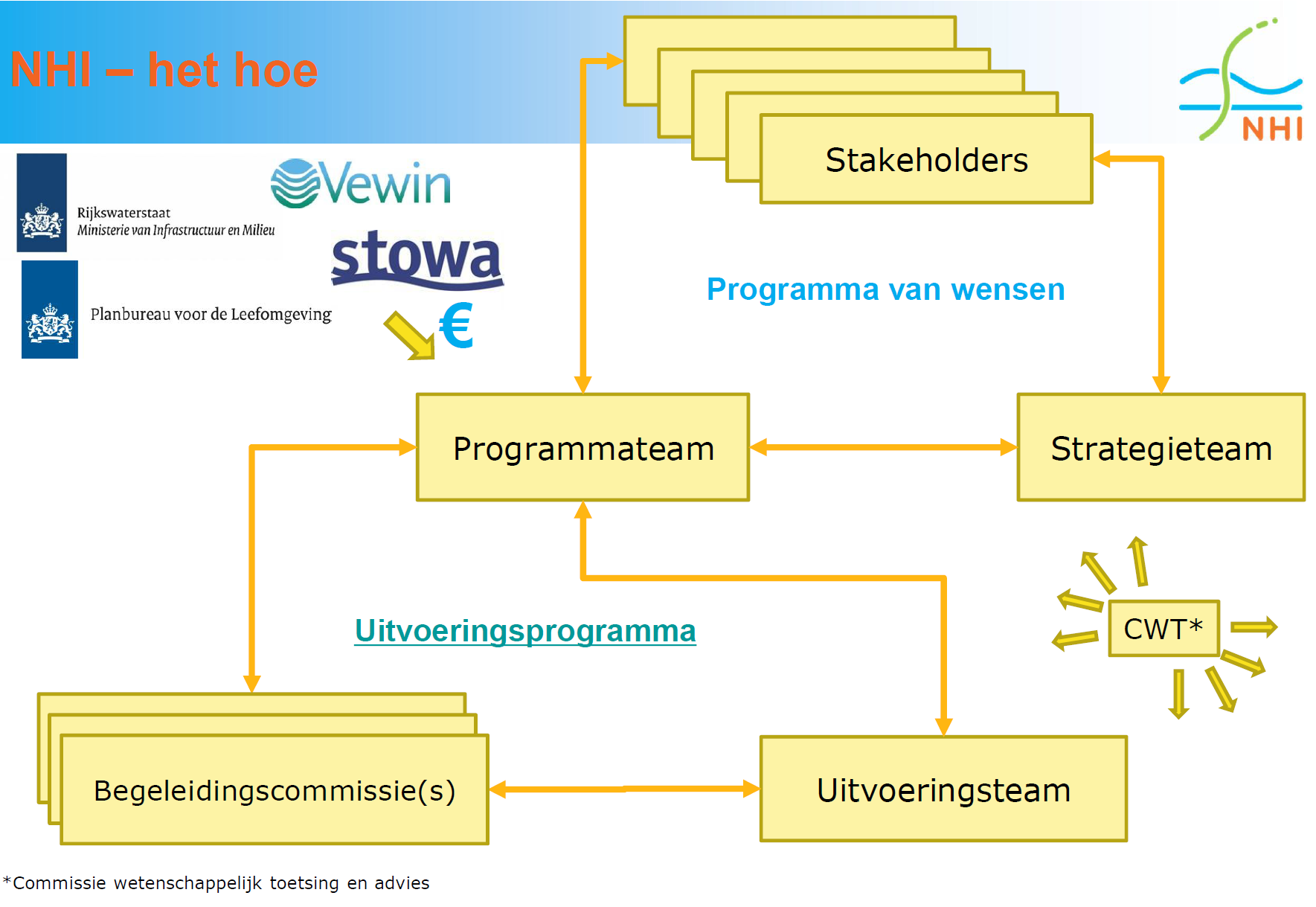 Desired functionalities
Strategy
Team
Programme
Team
Implementation programme
Guiding committees
Implementation
Team
So the first years were about
Demand driven development
Joining data and merging databases
Joining financial resources
4) Generating one high quality set of connected     models
5) Many users/owners - one consistent system

Then based on that one system various developments were built:
Development-1: toolbox NHI, present:
1 national + several regional models
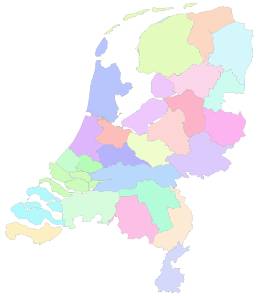 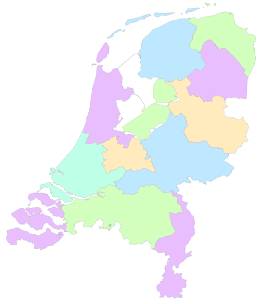 Provinces
Waterboards
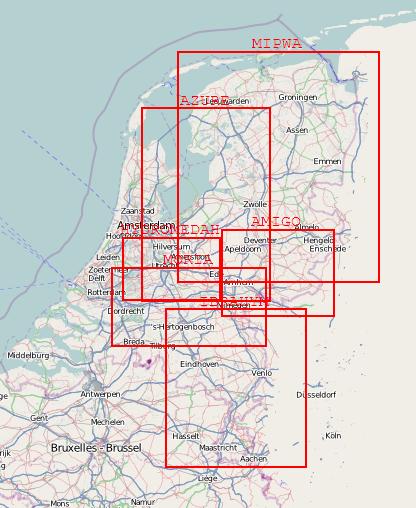 Drinking WaterCompanies
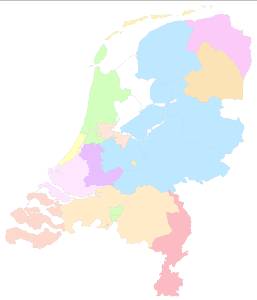 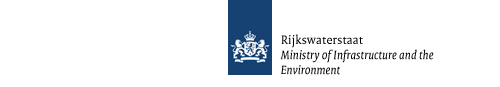 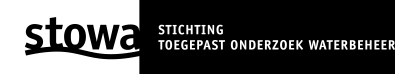 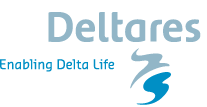 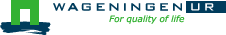 NHI as a toolbox (2015-2018) : data + software for automatically generating models on desired scale
Regional model application (fit for purpose)
Tools (iMOD and others)
preprocessing,, 
     coupling
     scaling
     optimization
     version management
National model application (fit for purpose)
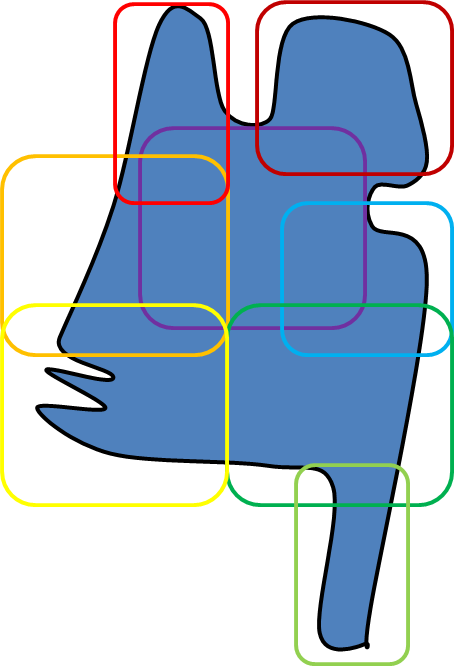 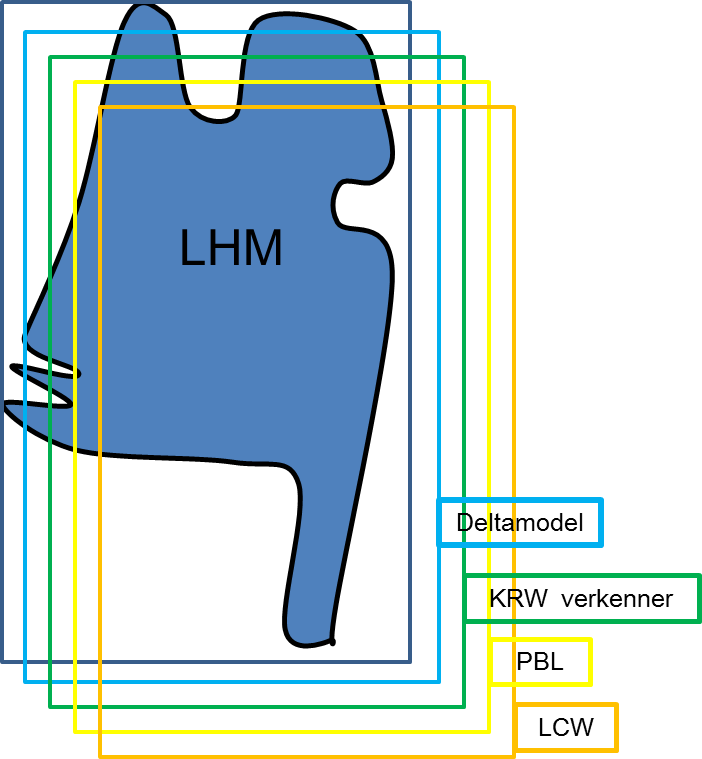 Sourcecodes
MODFLOW, SEAWAT, 
MetaSWAP, SWAP, etc.
SOBEK, RTC, etc
Shared model data
Soil
Subsurface
Surface Water
.
Public data, other data
Soil
Subsurface
Surface Water
open data / source
flexible (fit for purpose)
reproducible
conistency regional - national
[Speaker Notes: Uitgangspunten
Instrument voor NL  regionale en landelijke model(toepassing)en verbinden

Samenwerken tbv verschillende toepassingen  fexibele koppelingen en generieke inzetbaarheid van modelcodes en tools 

Samenwerken tbv delen kennis op verschillende schalen  gedeelde data (‘missende’ data en schematiseringen) verzamelen/genereren en delen

Efficiënter  opbouw via modules/componenten tbv hergebruik; als het al bestaat niet zelf ontwikkelen

Samen ontwikkelen  open source en voor alle financiers vrij inzetbaar

Ambitie samebrengen (inter)nationale ontwikkelingen  kennisinstituten ontwikkelen, beheren en onderhouden

Gezamenlijk ontwikkelen  samenwerken gebruikers/financiers en ontwikkelaars]
Development-2: Real time drought modelling 
forecast water supply, groundwater, moisture etc.
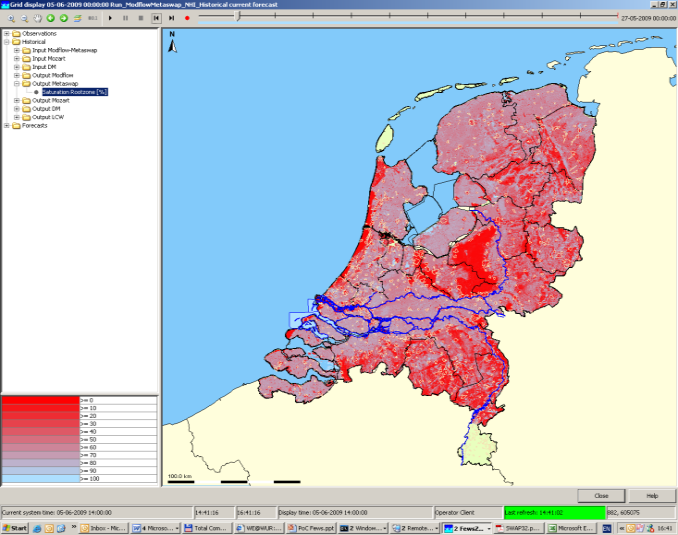 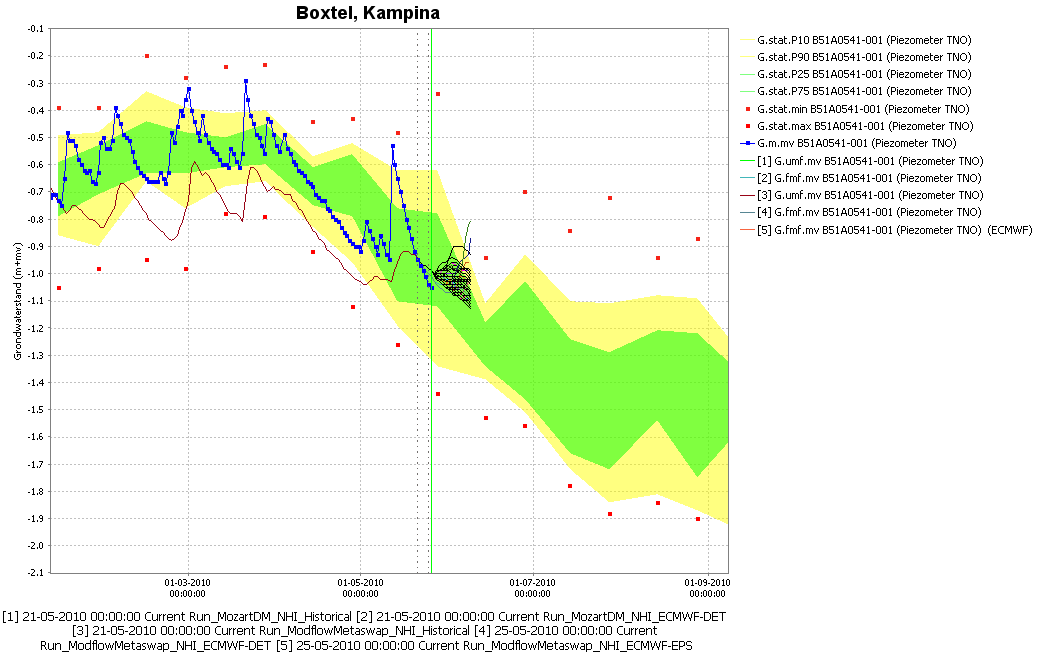 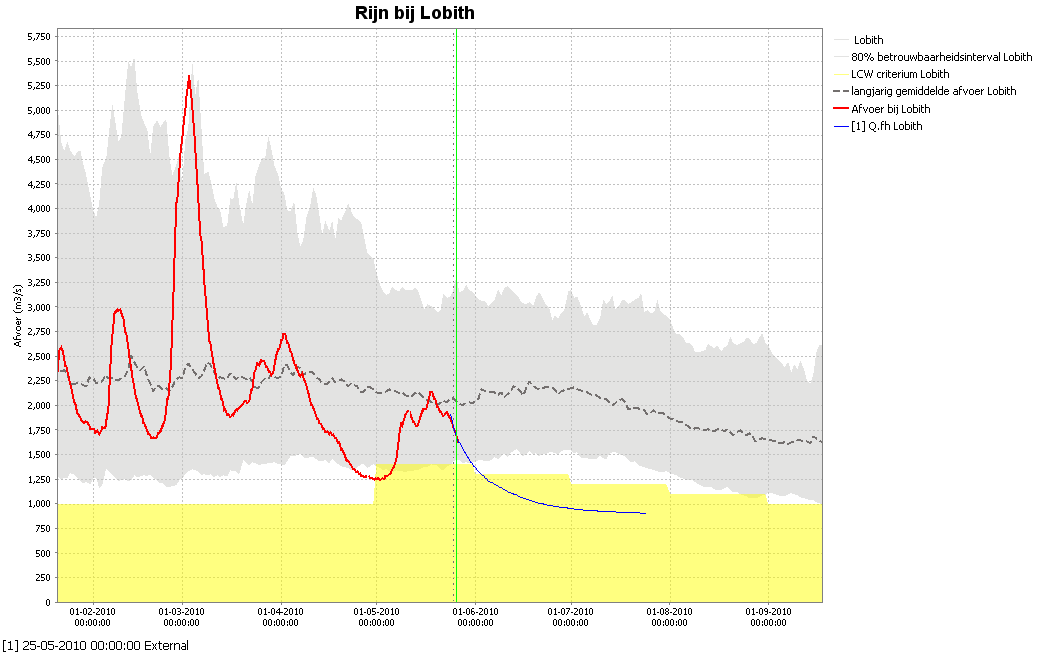 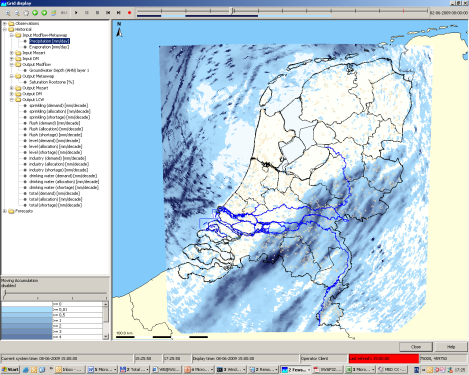 river discharges
Rhine, Meuse
meteo
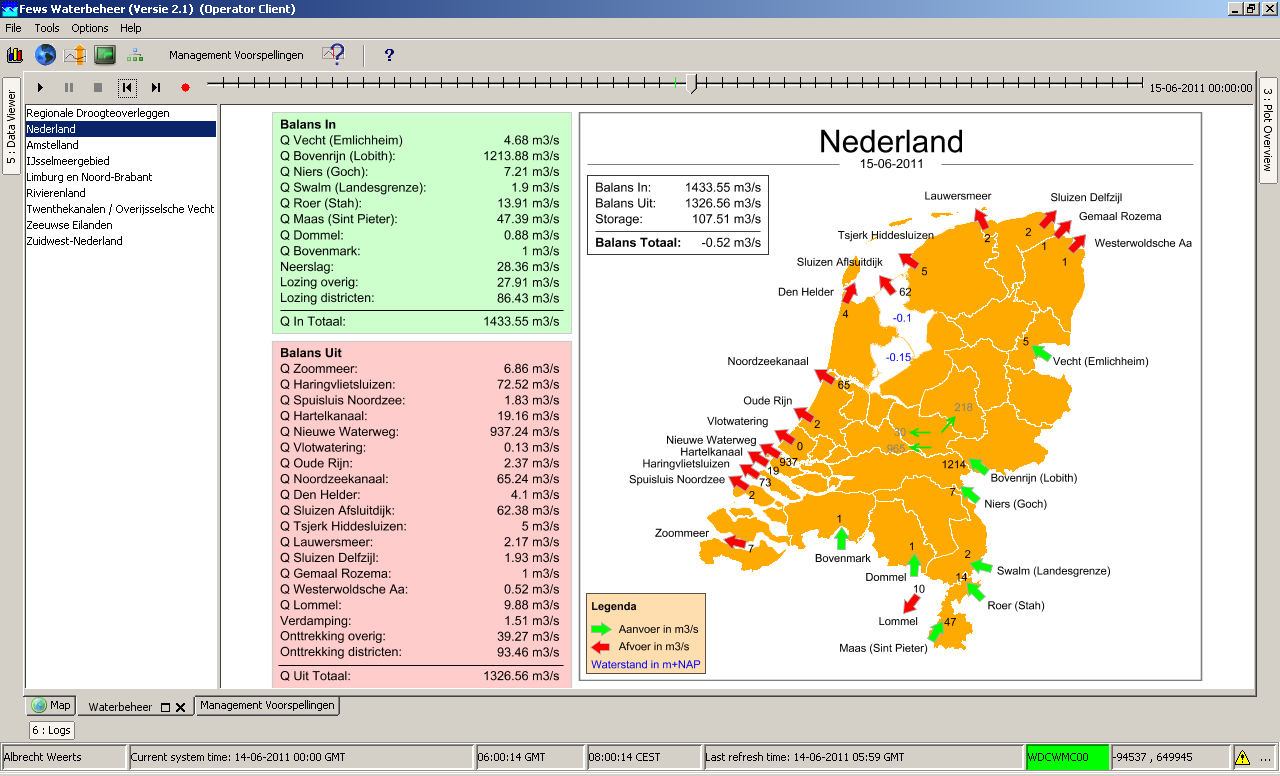 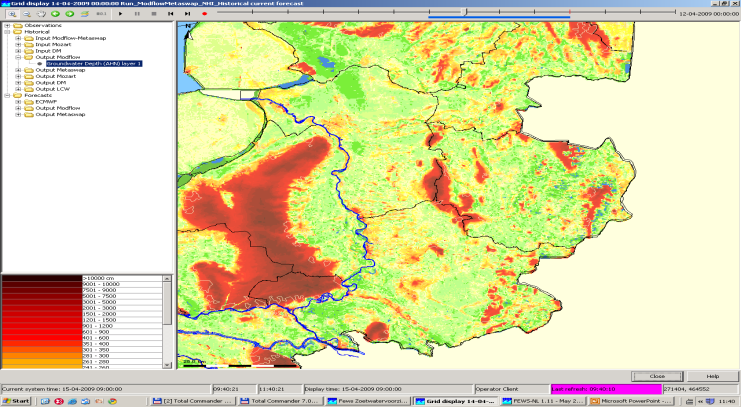 07 November 2016
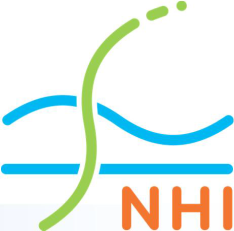 Thank you for your attention!
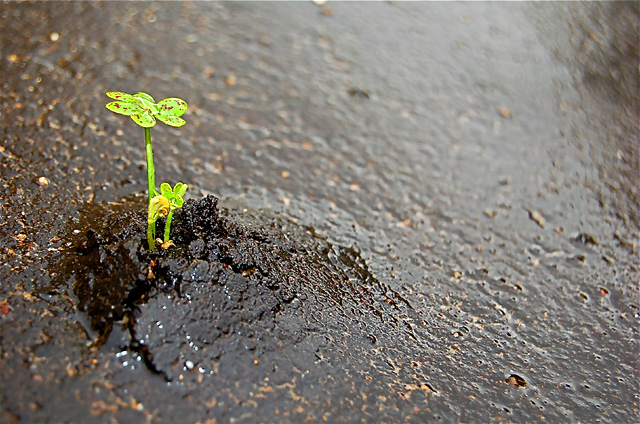 The technology is here,
						The knowledge is here,
						The data can be here



Where there’s a WILL, there’s a WAY